Wniosek o dofinansowanie wraz z wymaganymi załącznikami dla naboru wniosków o dofinansowanie projektów dla Działania 2.9 Przystosowanie do zmian klimatu w ramach programu regionalnego Fundusze Europejskie dla Pomorza 2021-2027
Aplikacja WOD2021:https://wod.cst2021.gov.pl/Wersja szkoleniowa:https://wod-szkol.cst2021.gov.pl/
Szczegółowa instrukcja dostępna na stronie:
https://instrukcje.cst2021.gov.pl/?mod=wnioskodawca
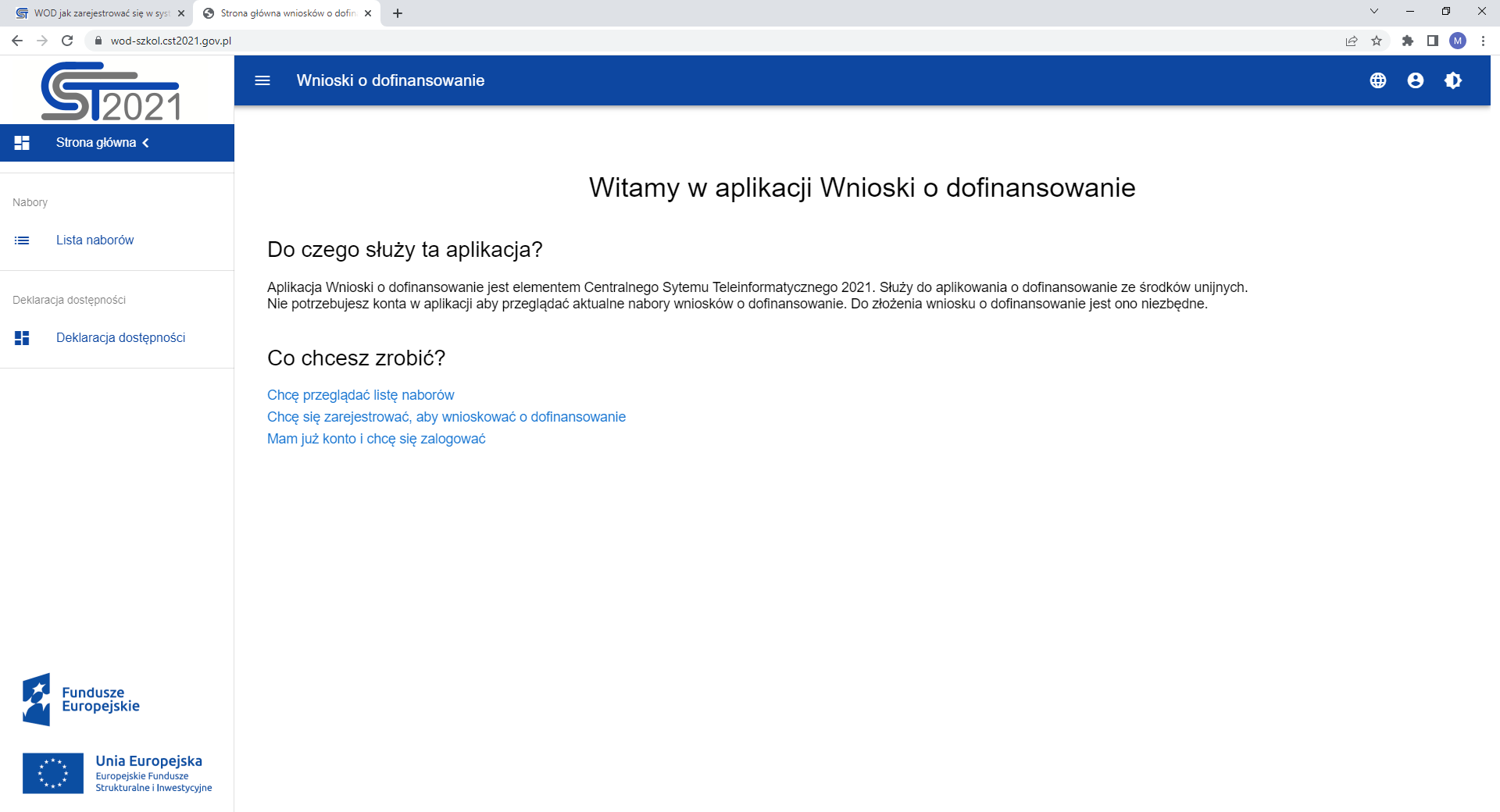 KROK 1. LOGOWANIE
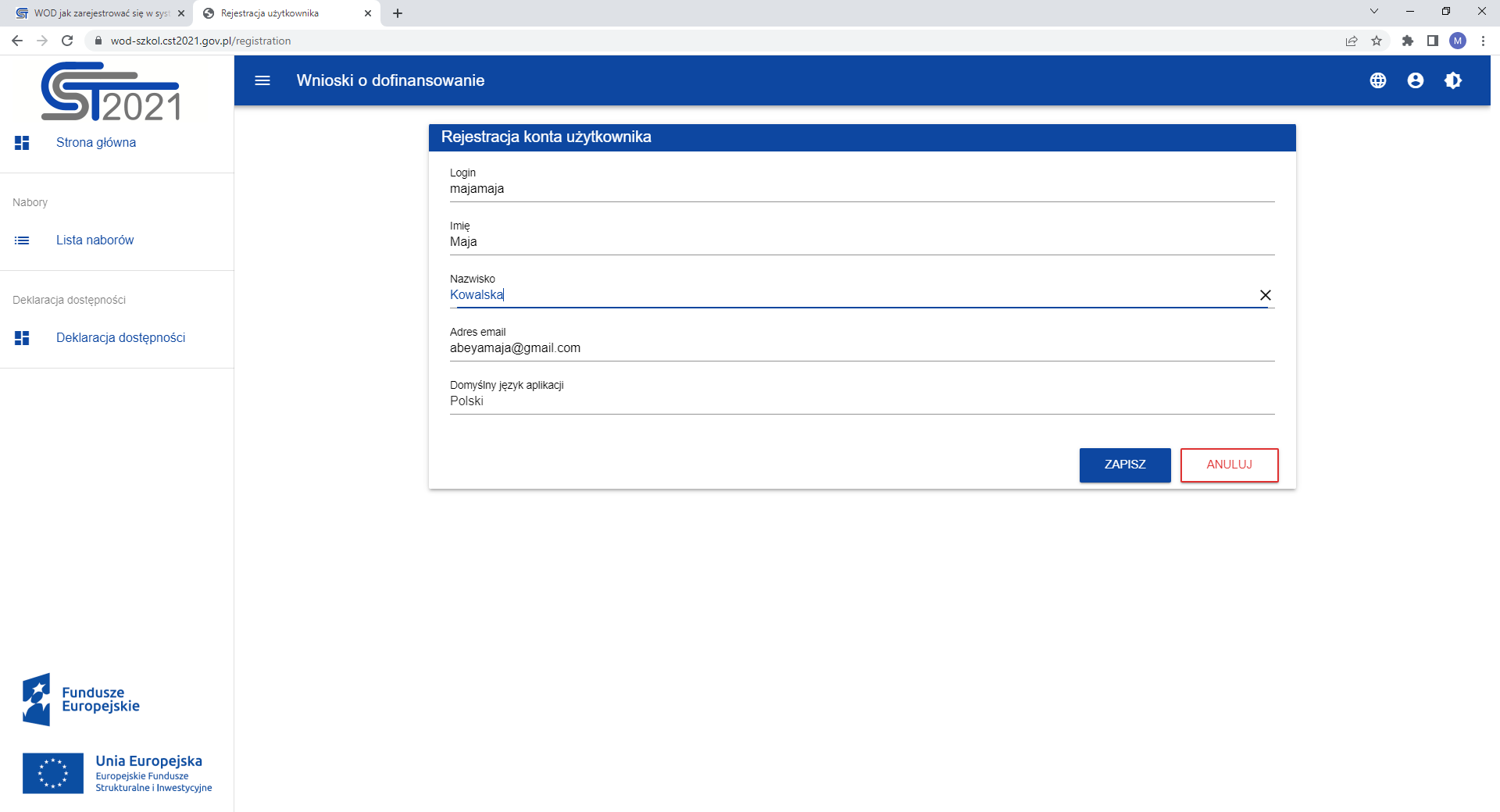 Po kliknięciu zapisz na wskazanego maila otrzymujemy m.in. prośbę o nadanie hasła
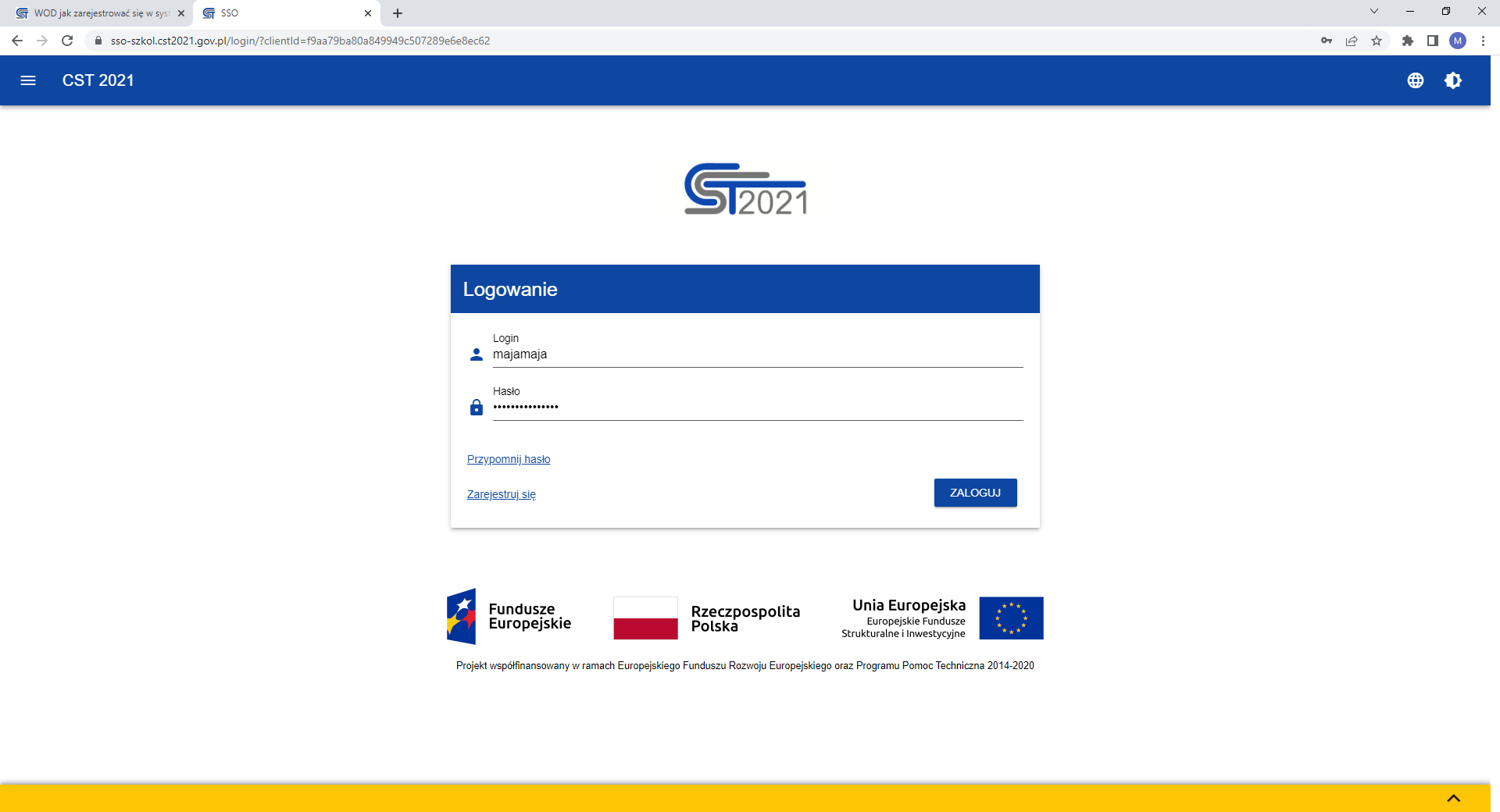 Po zalogowaniu otrzymujemy Regulamin do akceptacji
KROK 2. WYBÓR ORGANIZACJI
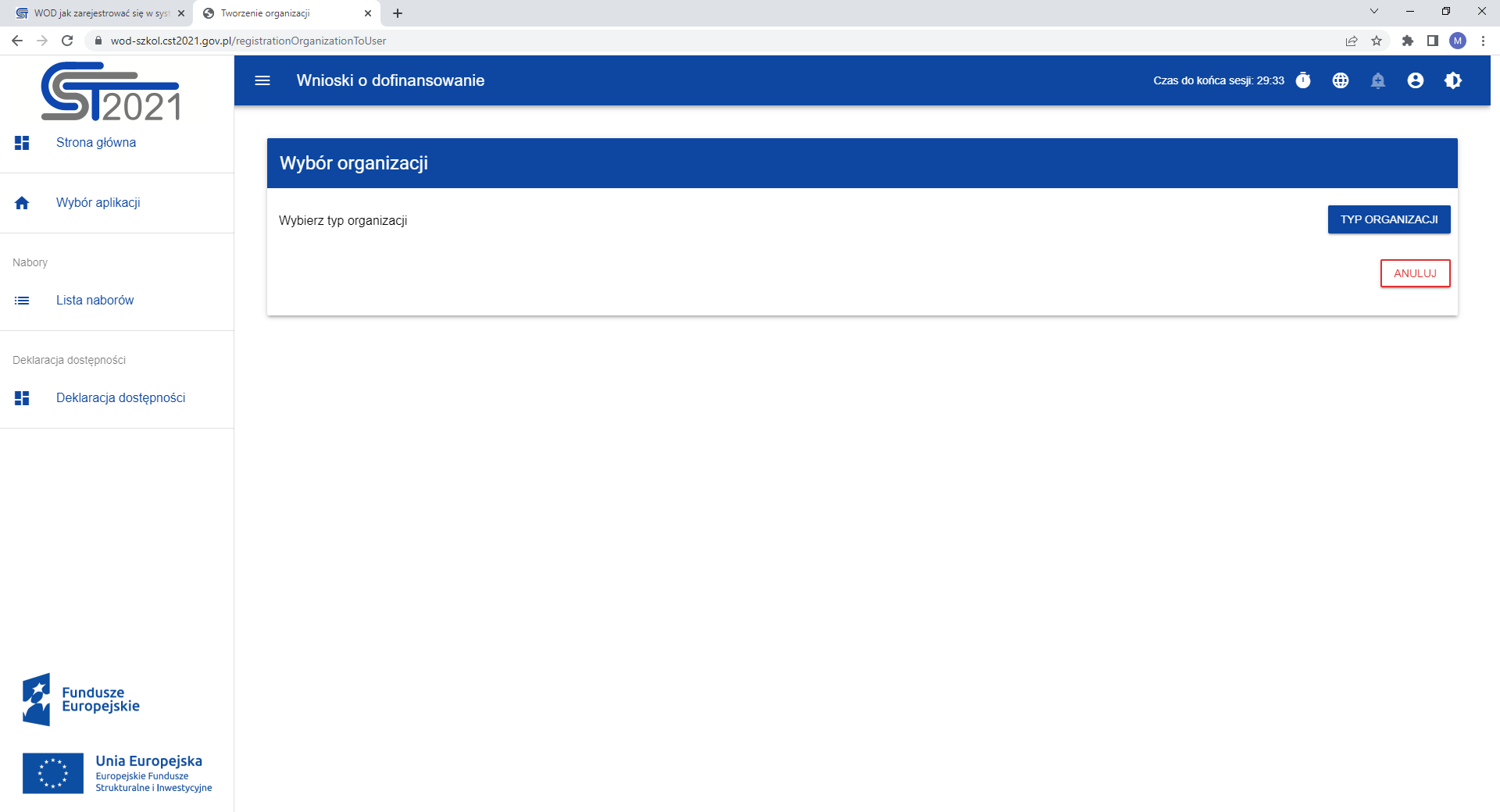 Po stworzeniu hasła, pierwszym zalogowaniu tworzymy organizację do której przynależymy, podajemy NIP organizacji:
jeżeli organizacja już istnieje, będziemy musieli być zaakceptowani przez Administratora;
jeżeli nie istnieje to tworzymy nową i musimy wykonać pracę Administratora
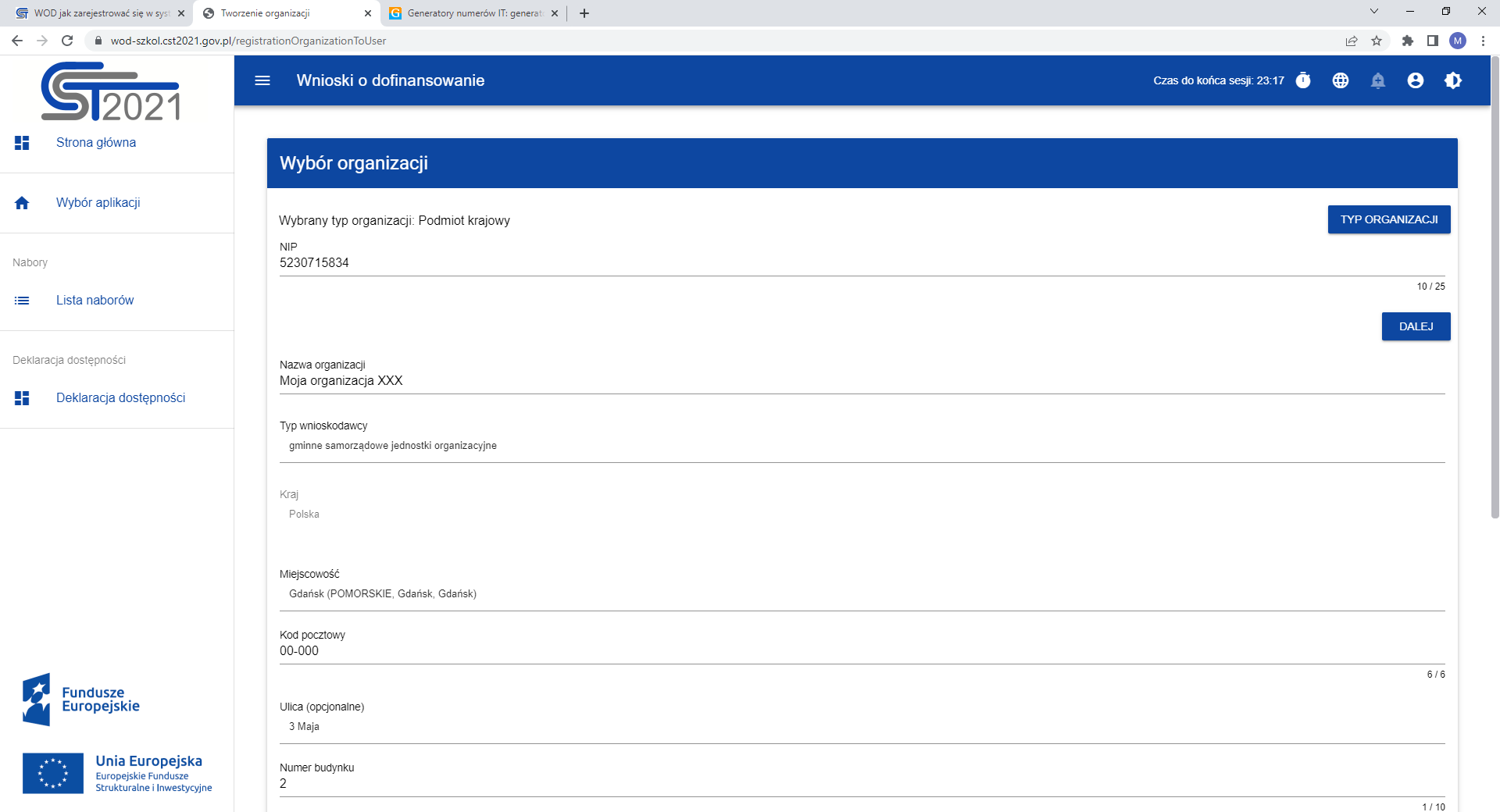 KROK 3. ORGANIZACJA PRACY
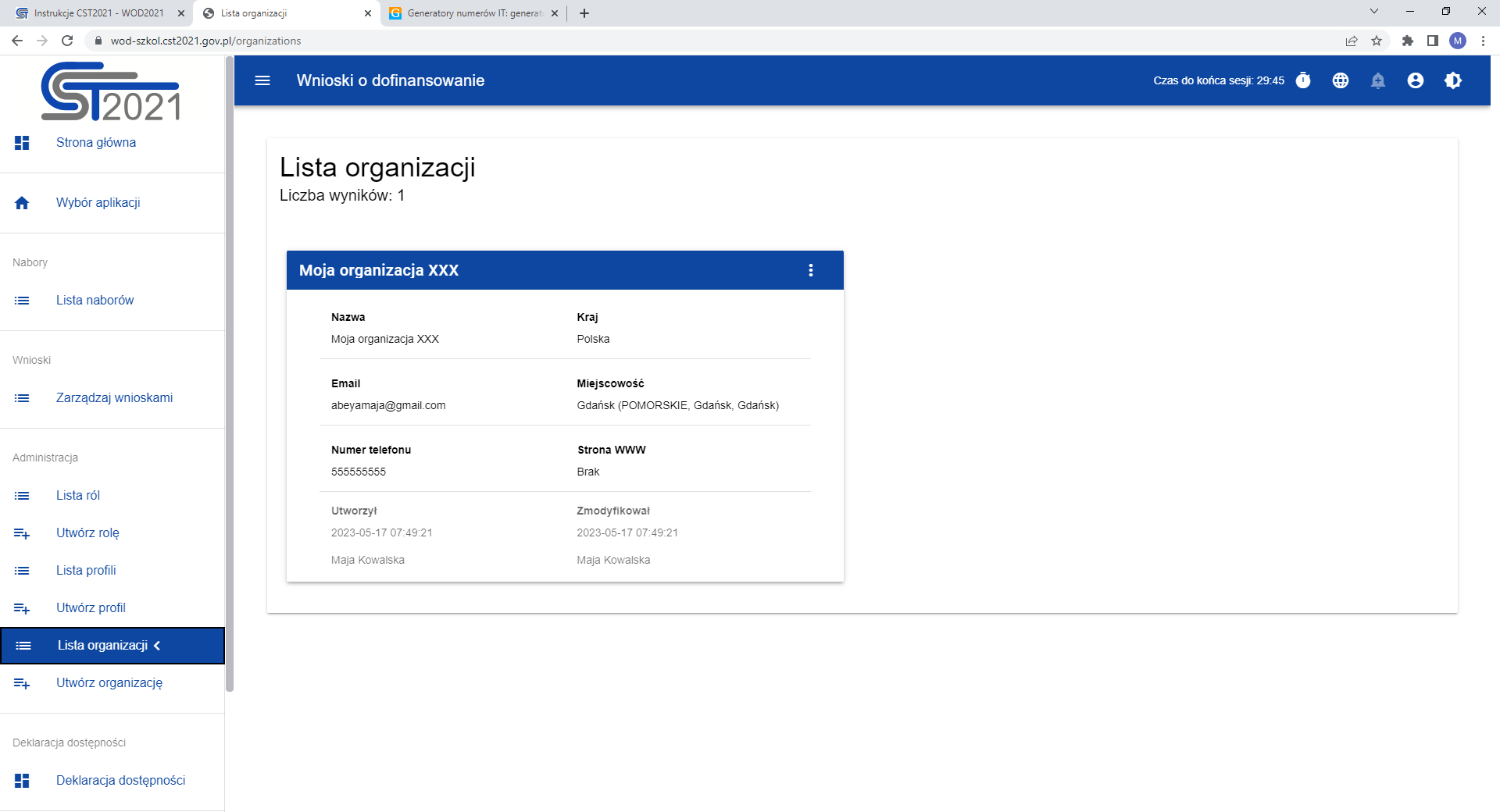 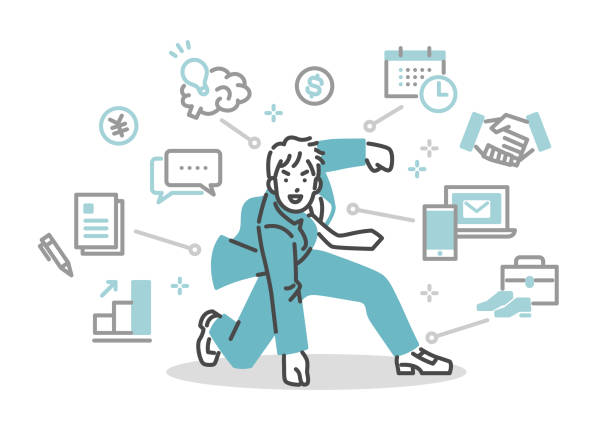 PIERWSZE LOGOWANIE + REJESTRACJA ORGANIZACJI  z automatu uprawnienia       
                                                                                                    SUPER ADMINA !
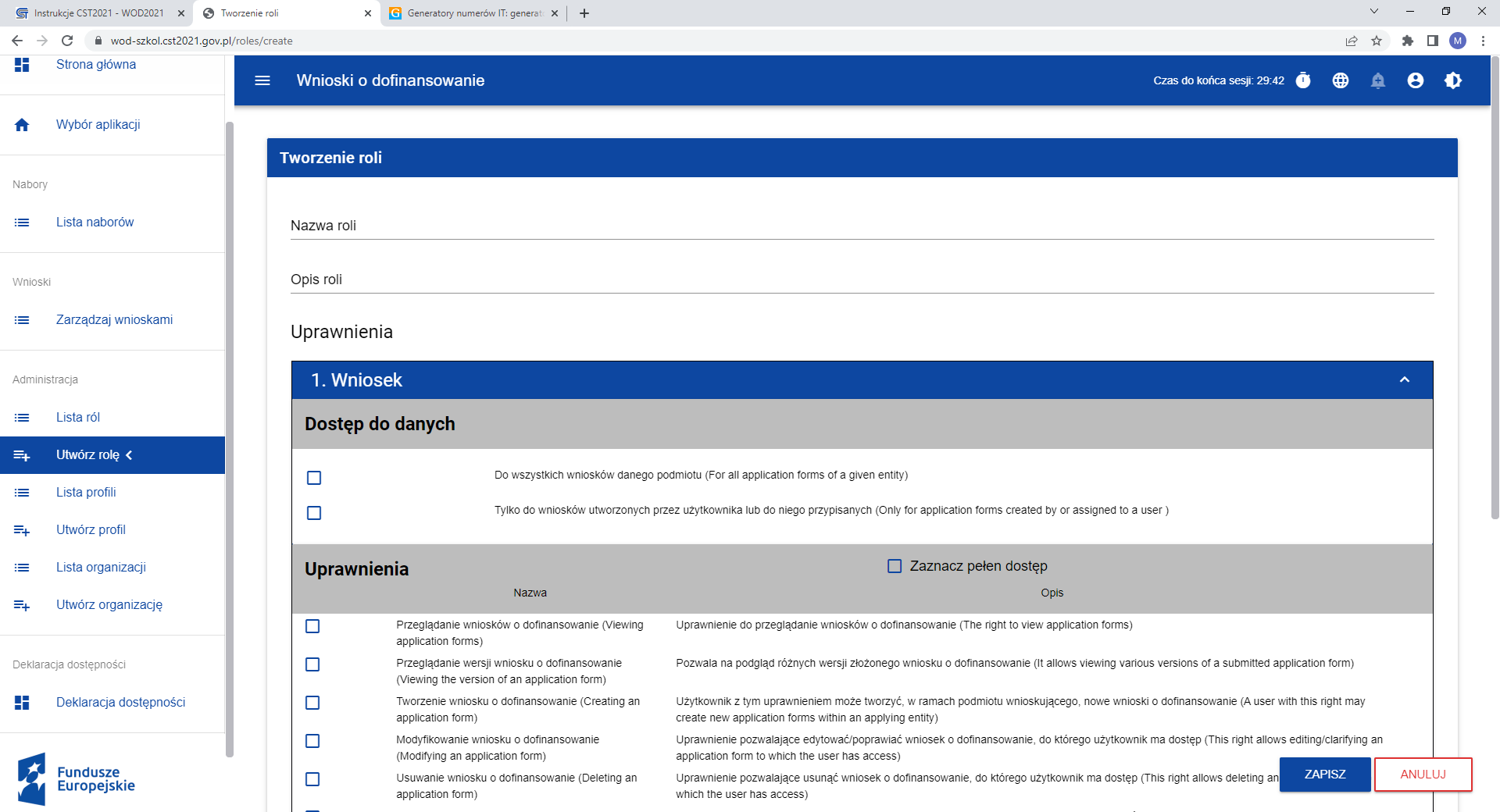 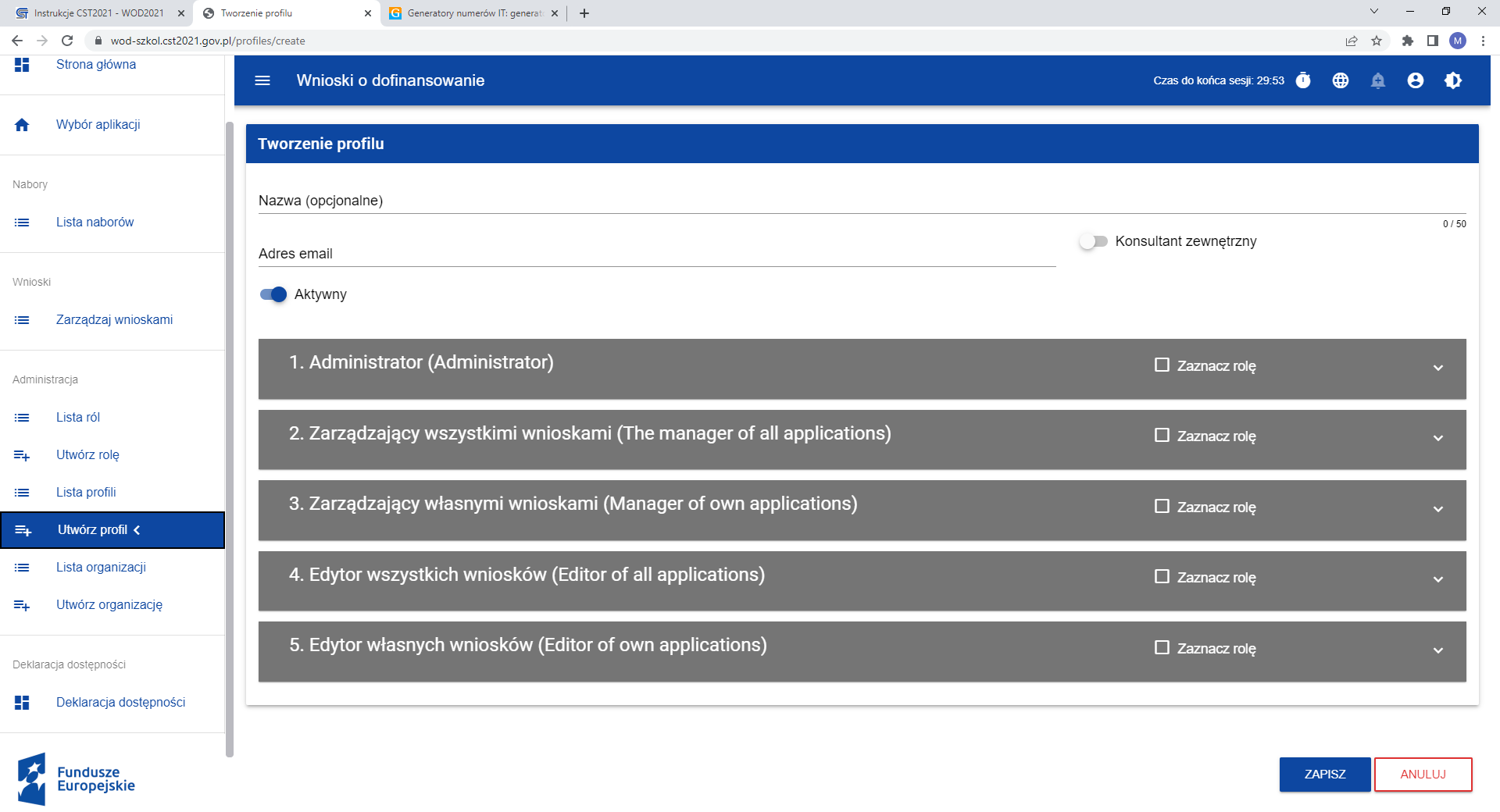 Tworzymy profile dla użytkowników, których przewidujemy do współpracy przy wniosku o dofinansowanie
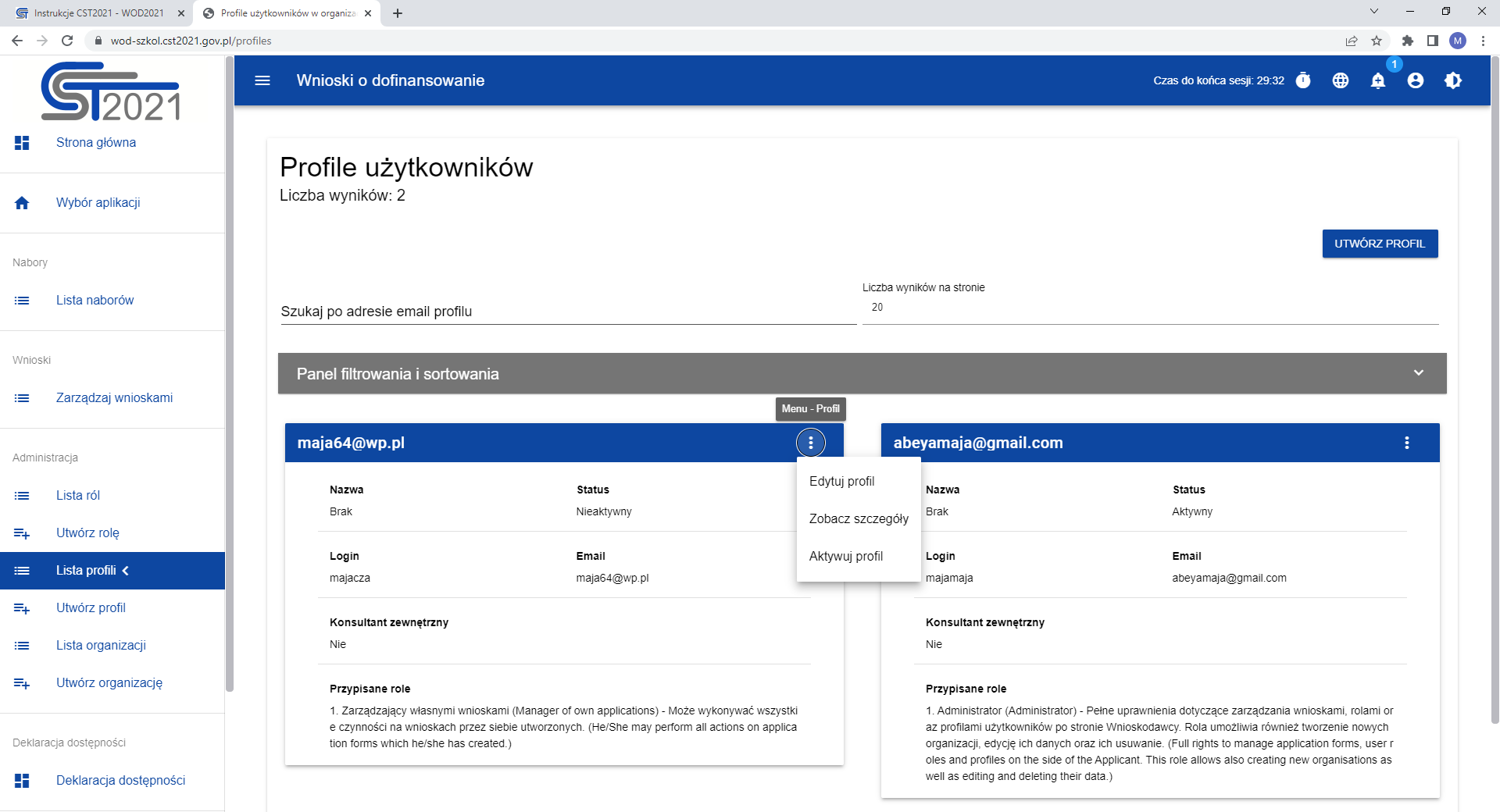 KROK 4. WYSZUKIWANIE NABORÓW
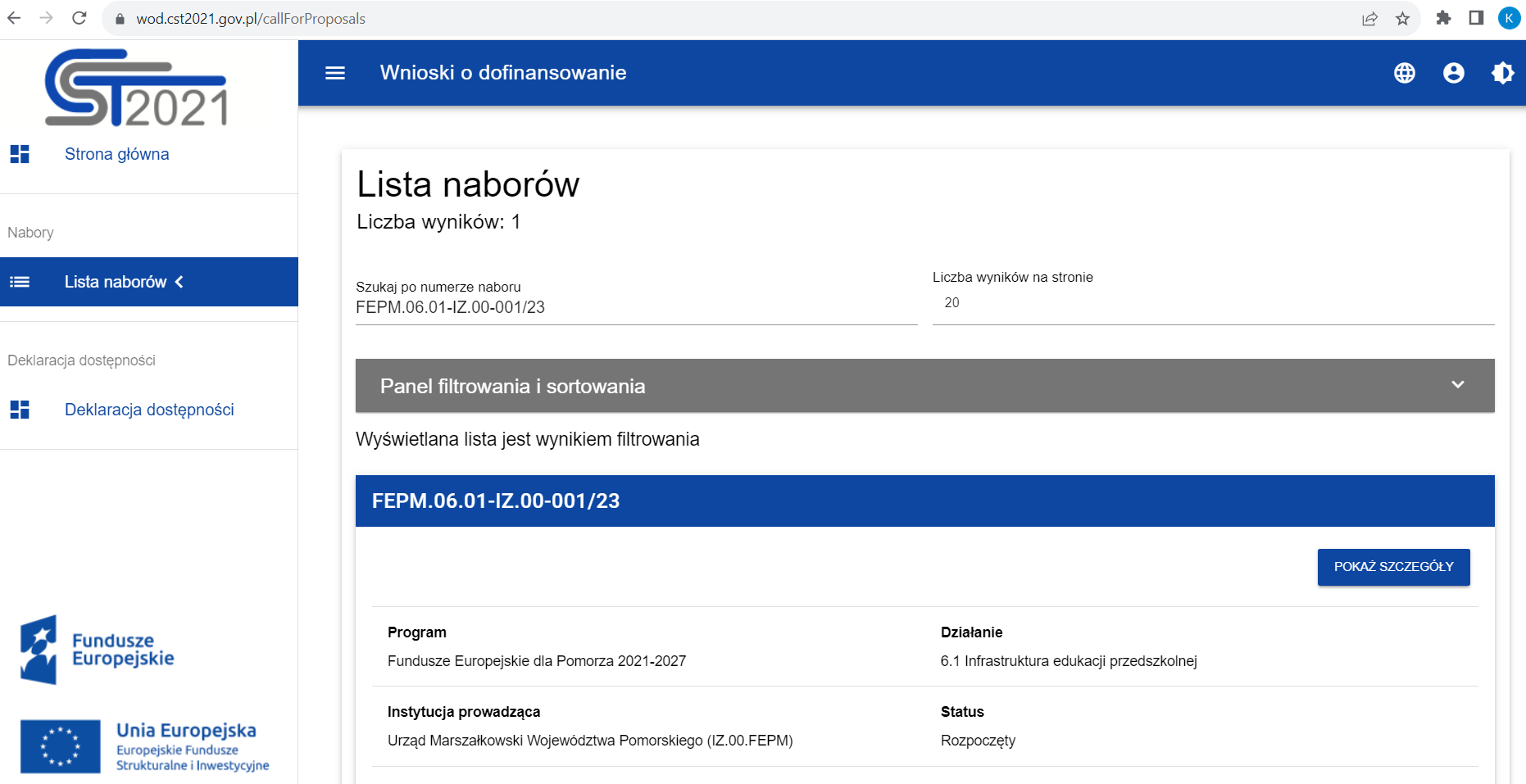 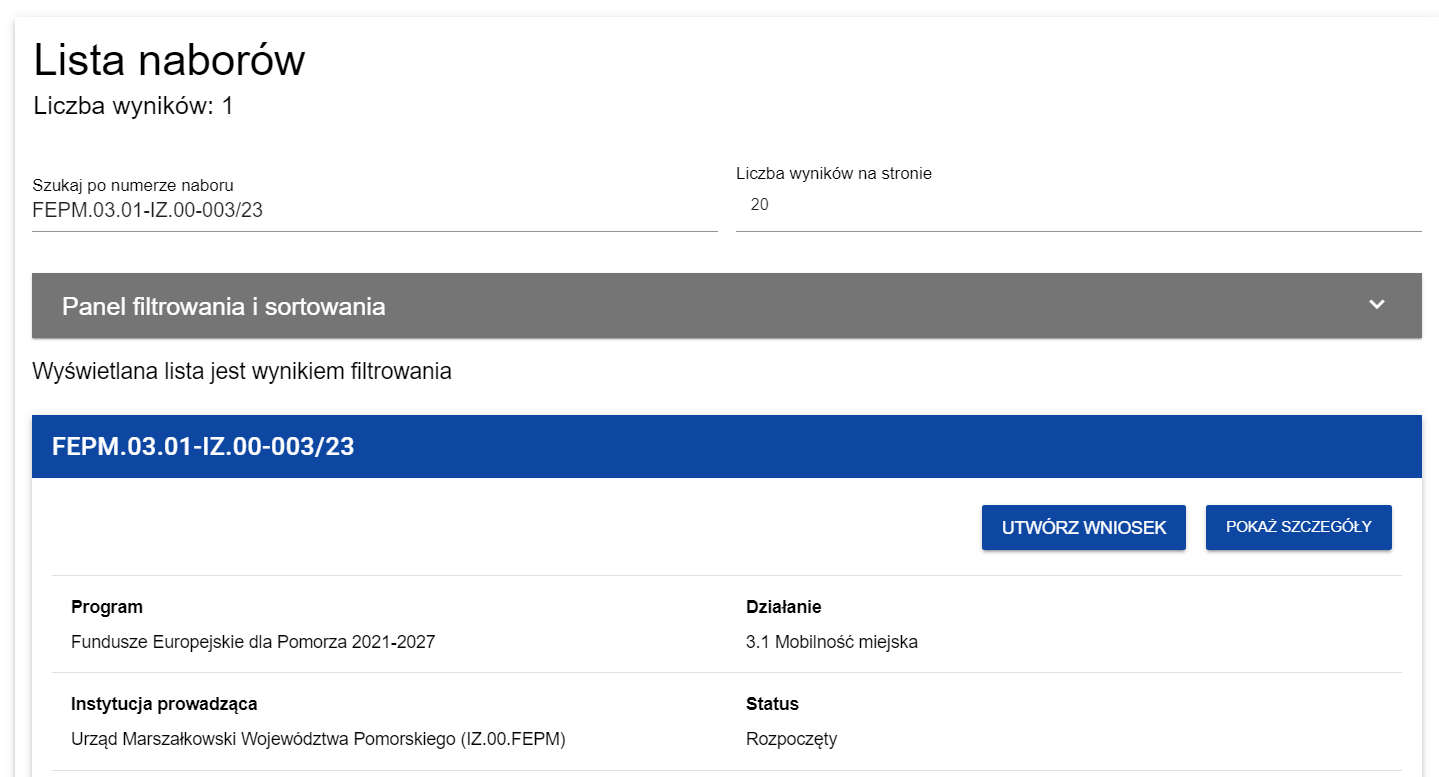 Szukaj po numerze naboru
FEPM.02.09-IZ.00-001/24
FEPM.02.09-IZ.00-001/24
2.9 Przystosowanie do zmian klimatu
KROK 5. TWORZENIE WNIOSKU O DOFINANSOWANIE
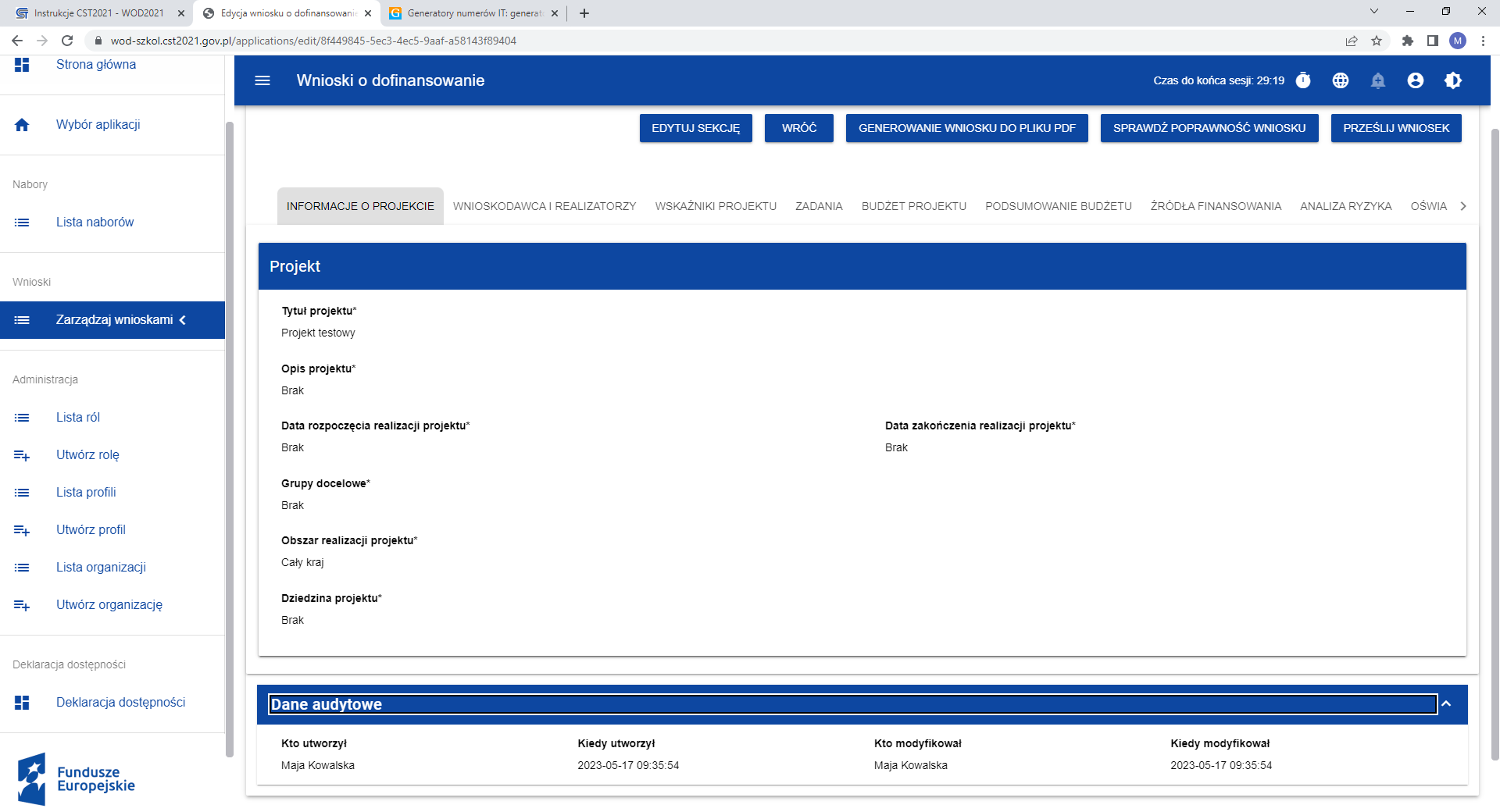 W opisie projektu podajemy informacje zgodnie z rozdziałem 1.3 Studium wykonalności + wybrany typ/typy projektu
Informacje o autorze wniosku potrzebne do 
Załącznika nr 7.1. Oświadczenie o złożeniu wniosku w aplikacji WOD2021
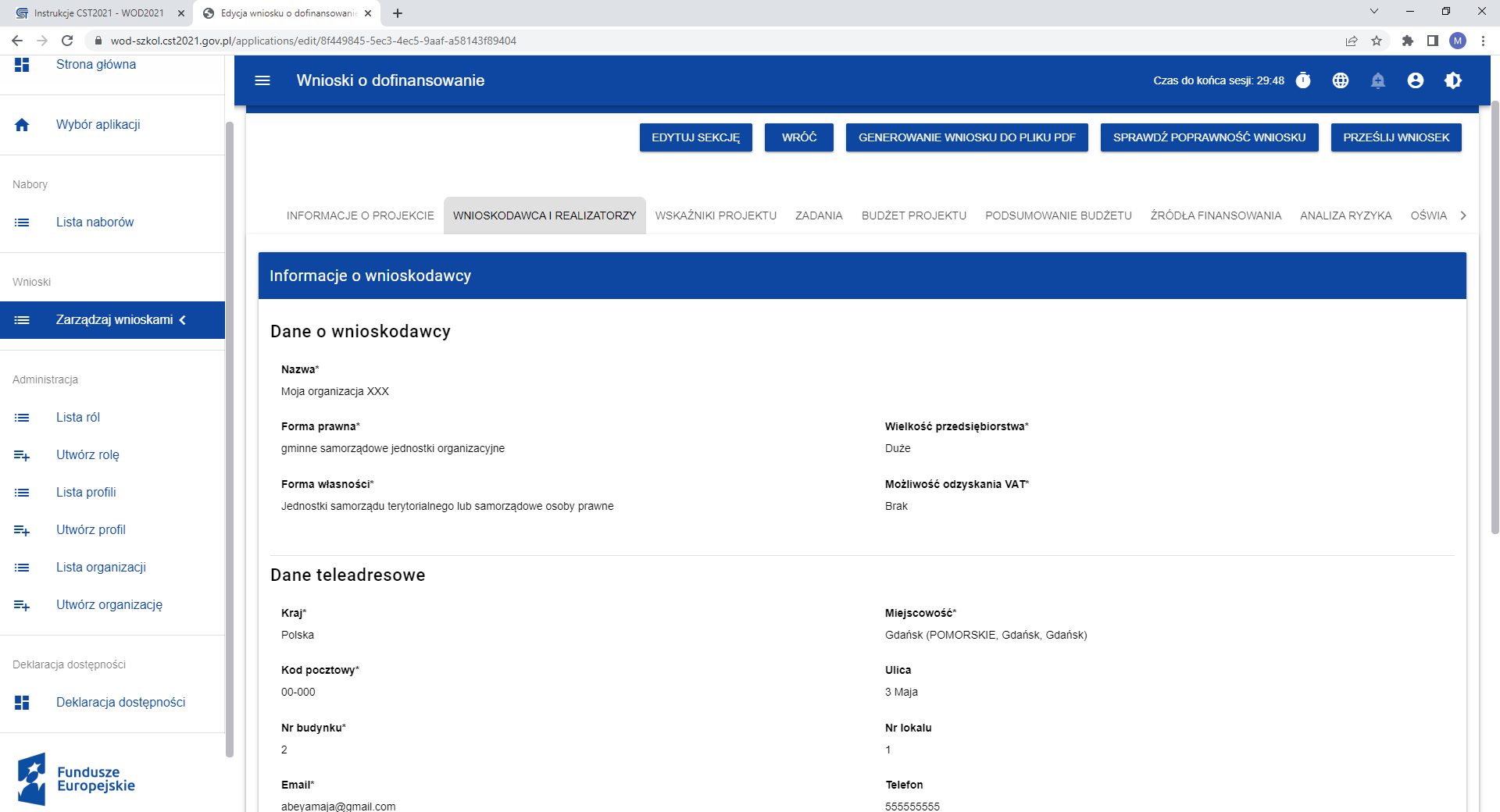 gdy Wnioskodawca to Gmina
wspólnoty samorządowe
NIE DOTYCZY
NIE DOTYCZY
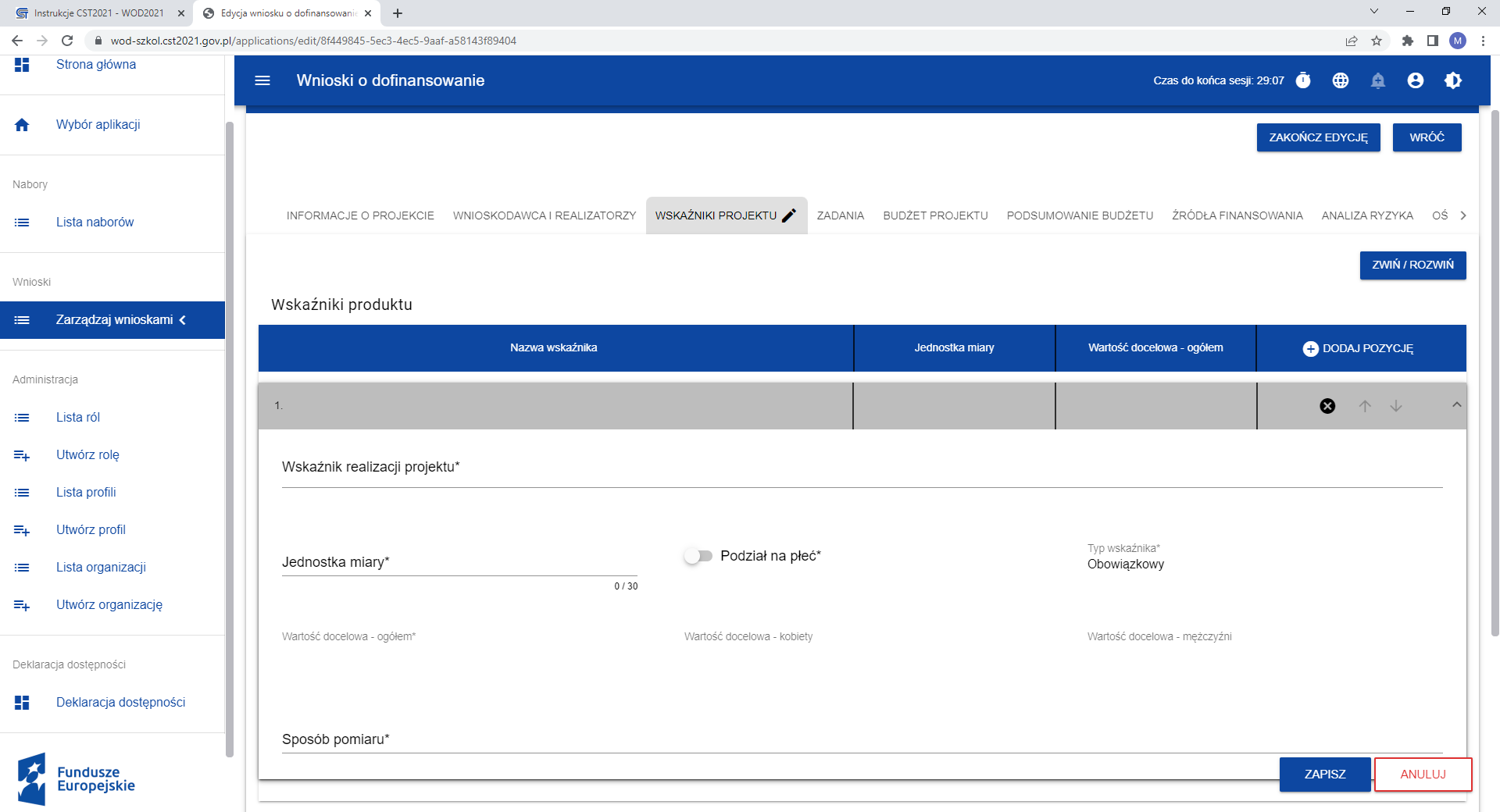 dla wskaźnika rezultatu pamiętajmy o podaniu wartości bazowej, tam gdzie to jest adekwatne !
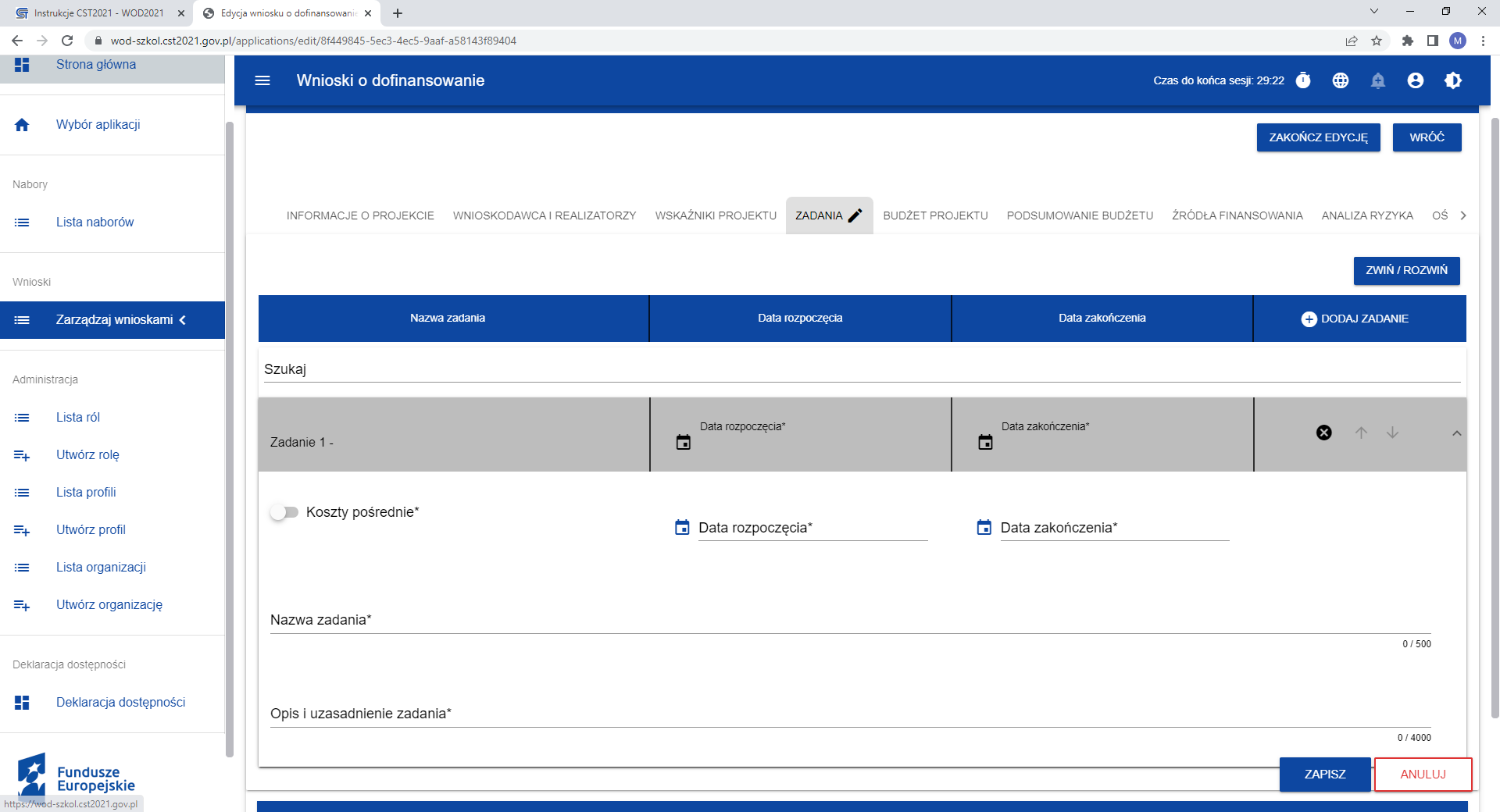 Wstawiamy te same daty co okres realizacji projektu
SEKCJA ZADANIA Projekt realizowany bez udziału partnerów
W Opisie i uzasadnieniu zadania prosimy o opisanie działań planowanych do realizacji w ramach NAZWY KOSZTU przyporządkowanego do tego zadania
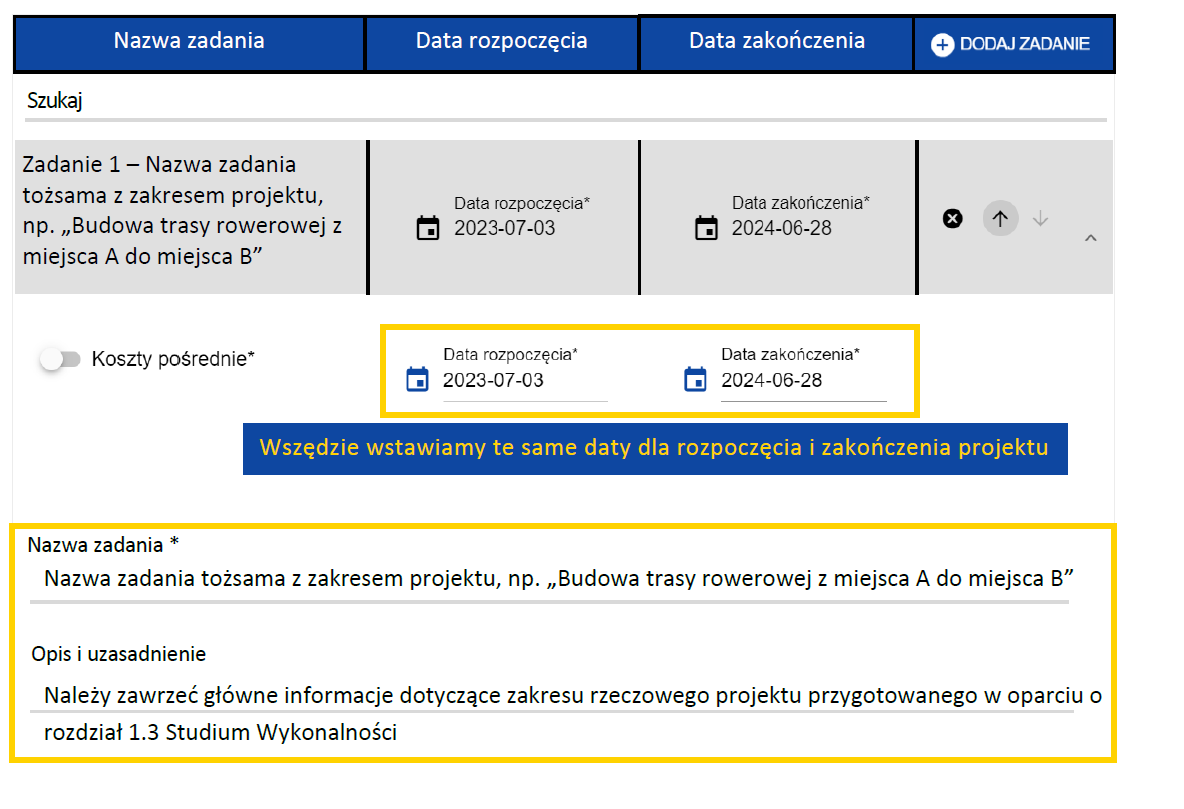 Zadanie 1 –Zwiększenie powierzchni zieleni w miejscowości A
2024-09-30
2026-06-28
2024-09-30
2026-06-28
Zwiększenie powierzchni zieleni w miejscowości A”
Należy opisać wszystkie działania planowane w ramach NAZW KOSZTÓW podanych w kolejnej sekcji. Wszystkie dane muszą być spójne z informacjami podanymi w rozdziale 1.3 Studium Wykonalności.
W Sekcji Zadania należy dodać wyłącznie jedno zadanie odpowiadające całemu zakresowi projektu
Projekt realizowany z udziałem partnerów W Sekcji Zadania w sytuacji realizacji projektu partnerskiego należy dla zakresu projektu realizowanego przez poszczególnych Partnerów dodać liczbę zadań tożsamą z liczbą Partnerów. Data rozpoczęcia i zakończenia zadania dla każdego z Partnerów powinna odpowiadać okresowi realizacji całego projektu wskazanemu w Sekcji Informacje o projekcie. W opisie i uzasadnieniu zadania należy opisać wszystkie działania planowane w ramach NAZW KOSZTÓW podanych w kolejnej sekcji. Wszystkie dane muszą być spójne z informacjami podanymi w rozdziale 1.3 Studium Wykonalności..
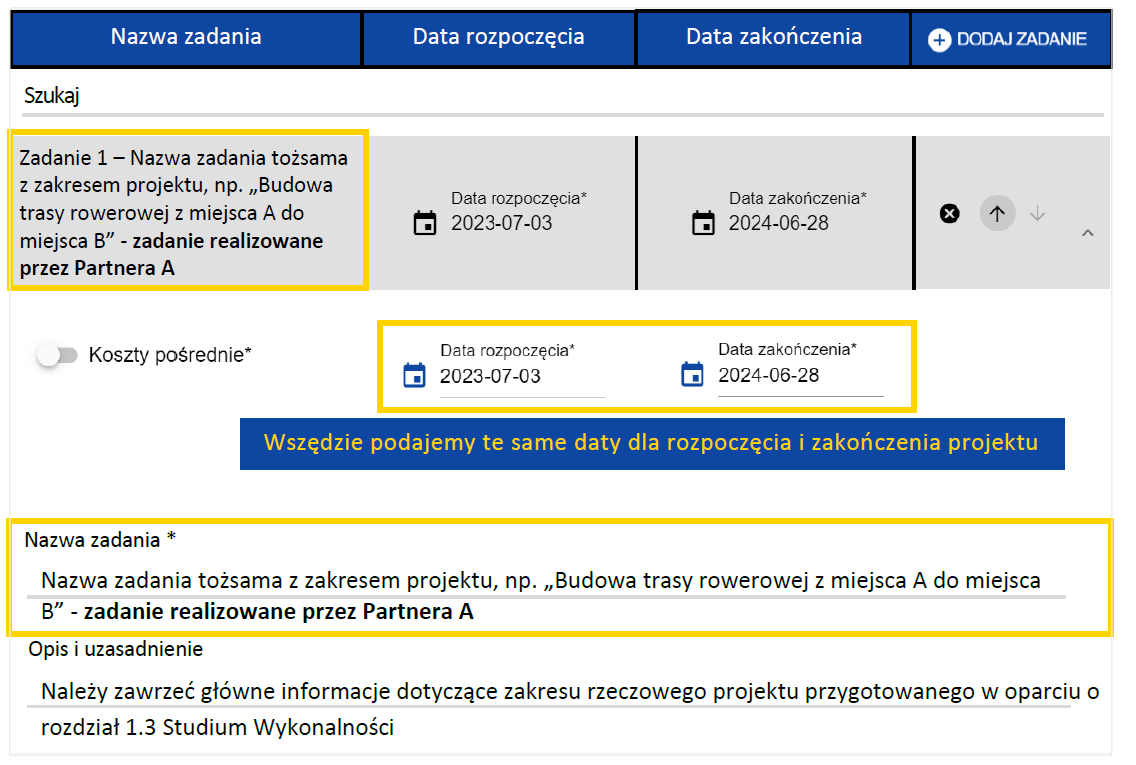 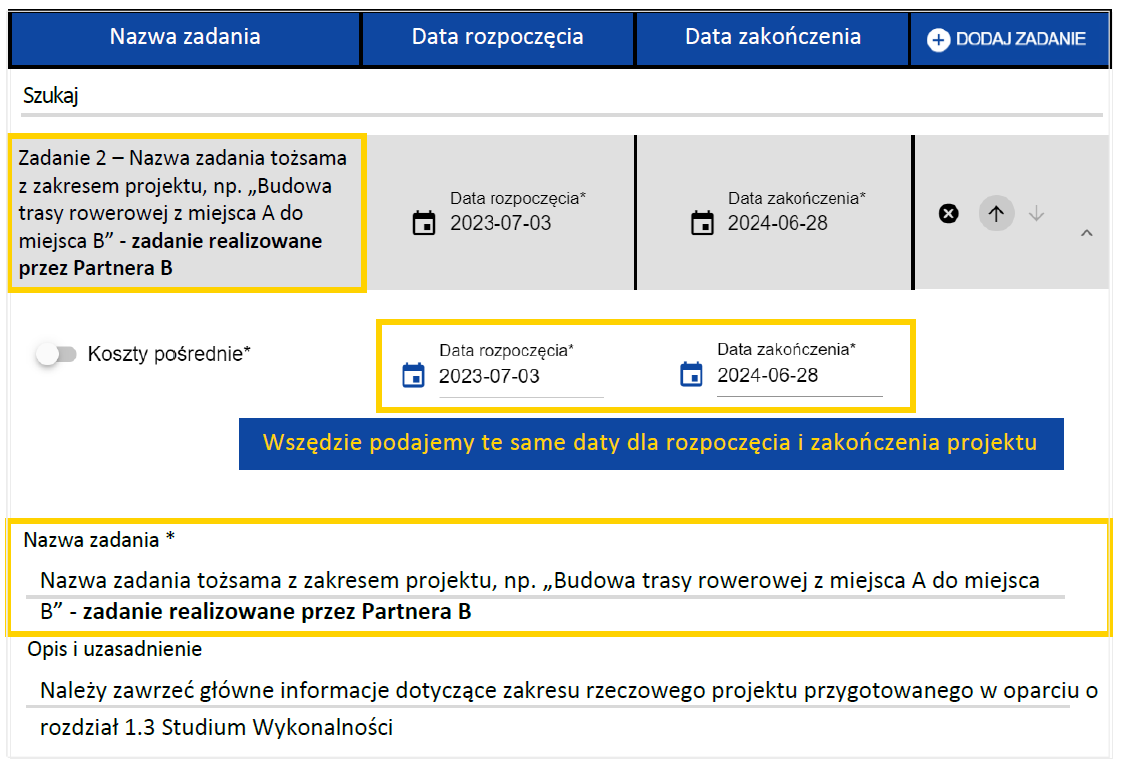 Należy opisać wszystkie działania planowane w ramach NAZW KOSZTÓW podanych w kolejnej sekcji. Wszystkie dane muszą być spójne z informacjami podanymi w rozdziale 1.3 Studium Wykonalności.
Należy opisać wszystkie działania planowane w ramach NAZW KOSZTÓW podanych w kolejnej sekcji. Wszystkie dane muszą być spójne z informacjami podanymi w rozdziale 1.3 Studium Wykonalności.
19
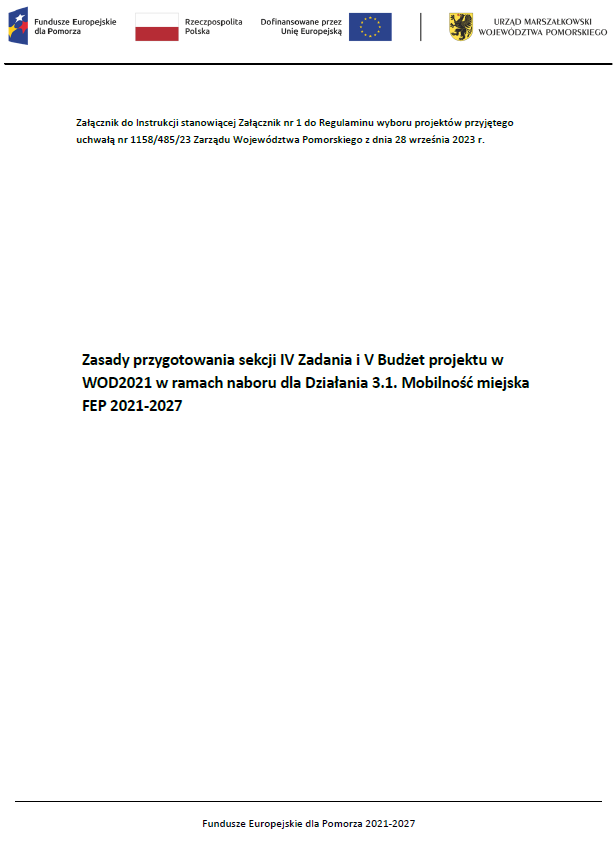 Zasady przygotowania sekcji IV Zadania i V Budżet projektu w WOD2021 w ramach naboru dla Działania 2.9 Przystosowanie do zmian klimatu FEP 2021-2027
Sekcja V Budżet projektuWydatki w ramach projektu dodajemy oddzielnie dla każdego z Zadań, klikając DODAJ POZYCJĘ. Nazwa kosztu i kategoria kosztu powinna zostać wypełnione korzystając z wskazanego katalogu.
Sekcja V Budżet projektu
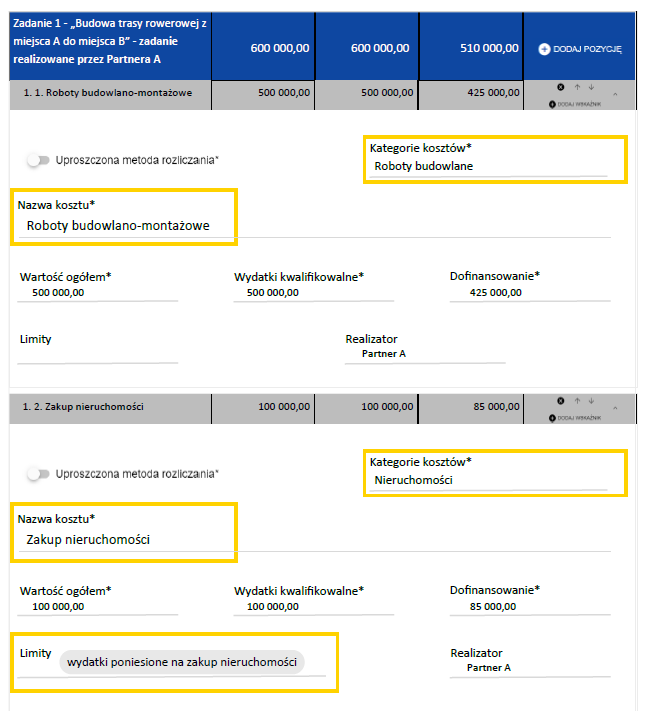 Zadanie 1 –Zwiększenie powierzchni zieleni w miejscowości A
Realizator ZAWSZE wiodący, chyba że projekt partnerski, wtedy zgodnie z umową partnerską
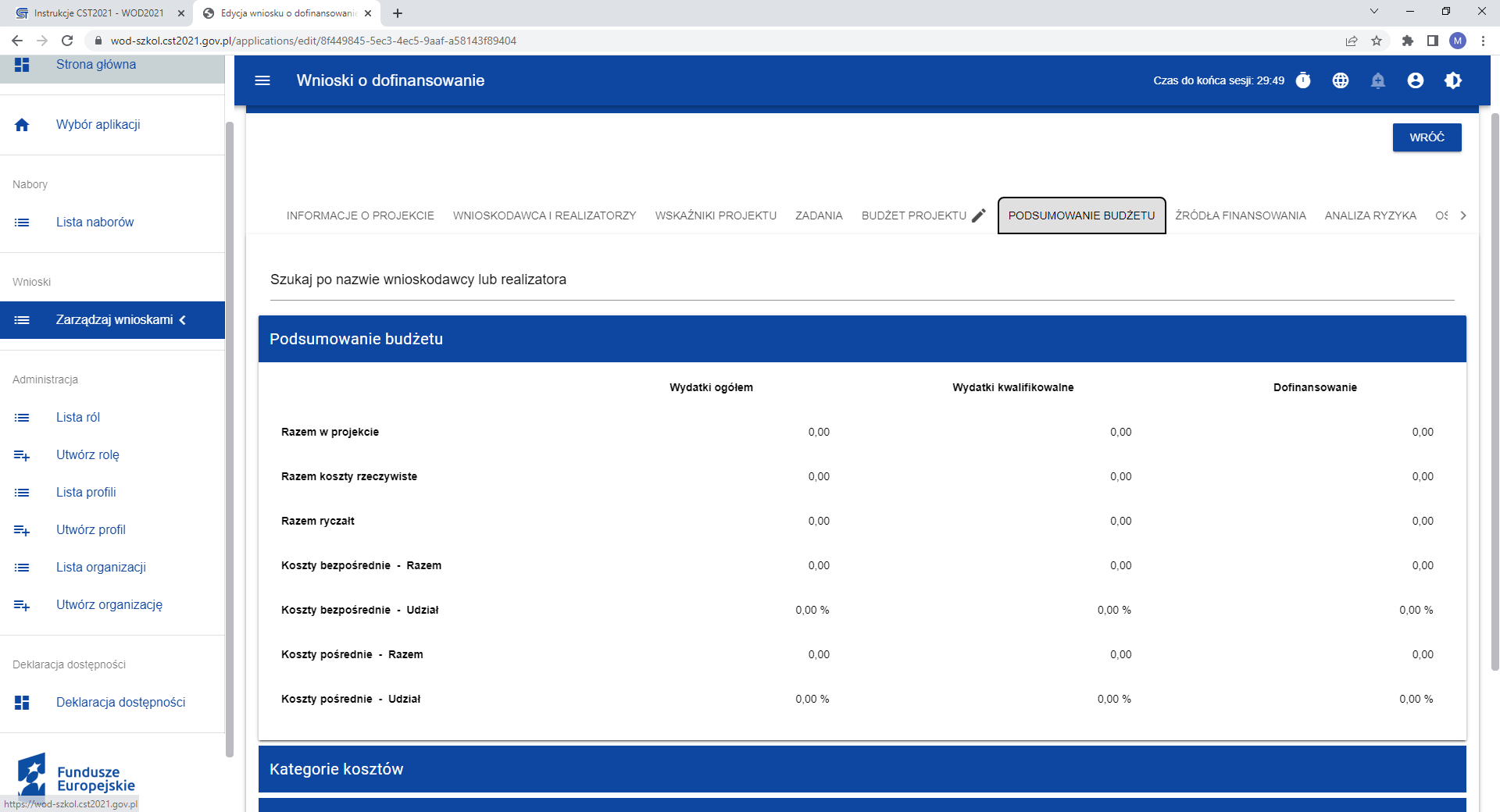 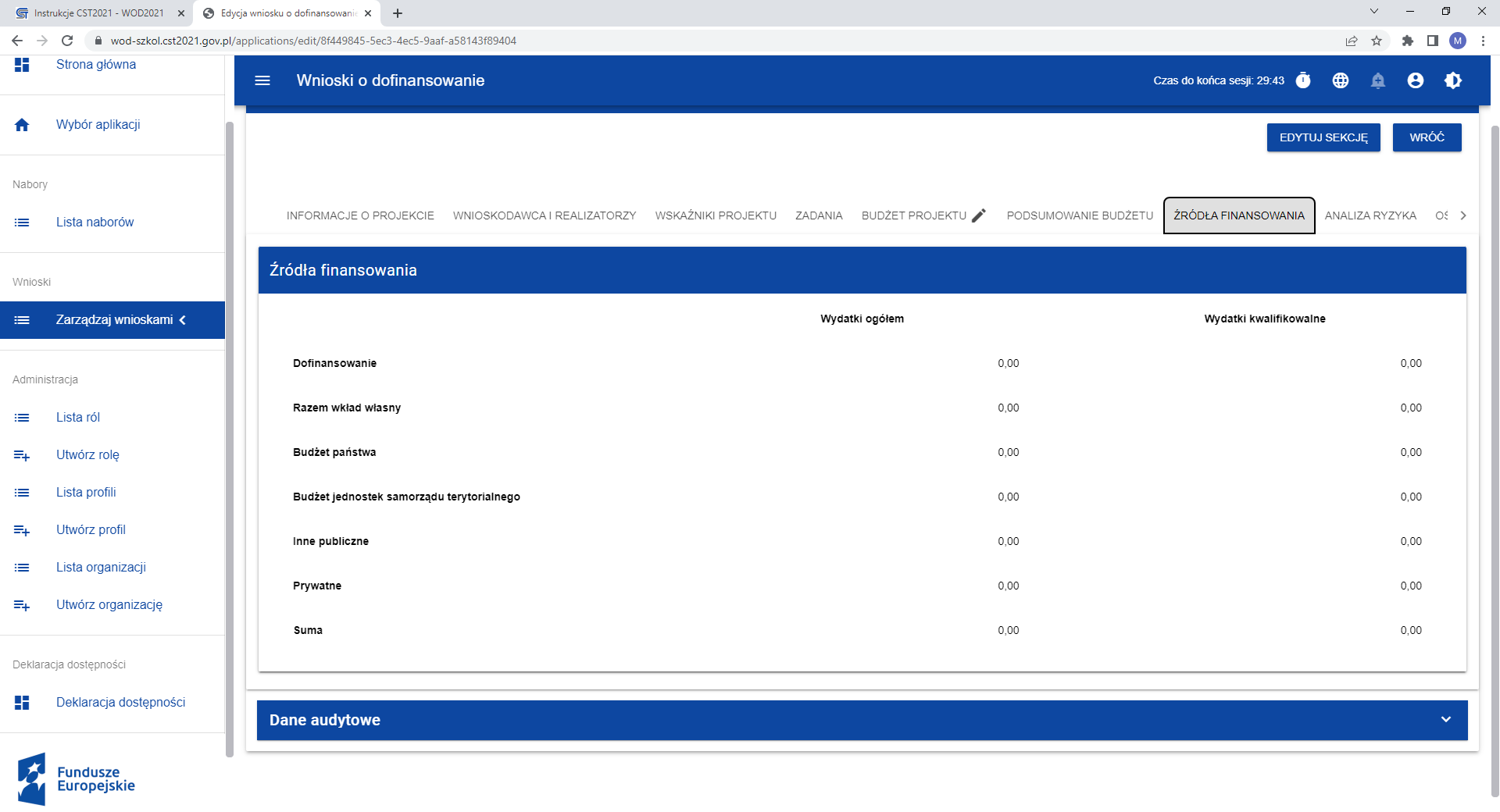 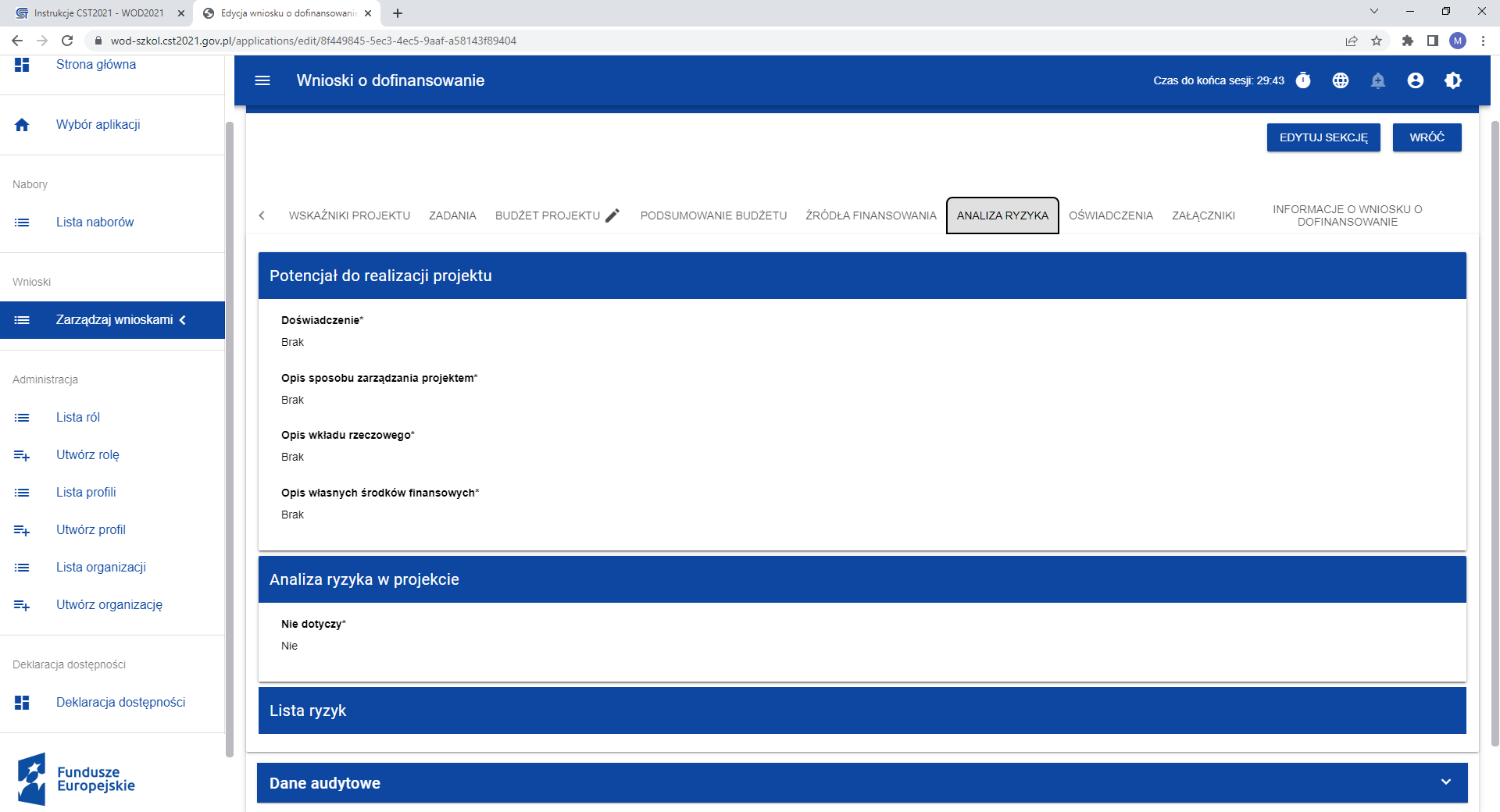 Należy przeprowadzić prostą analizę ryzyka
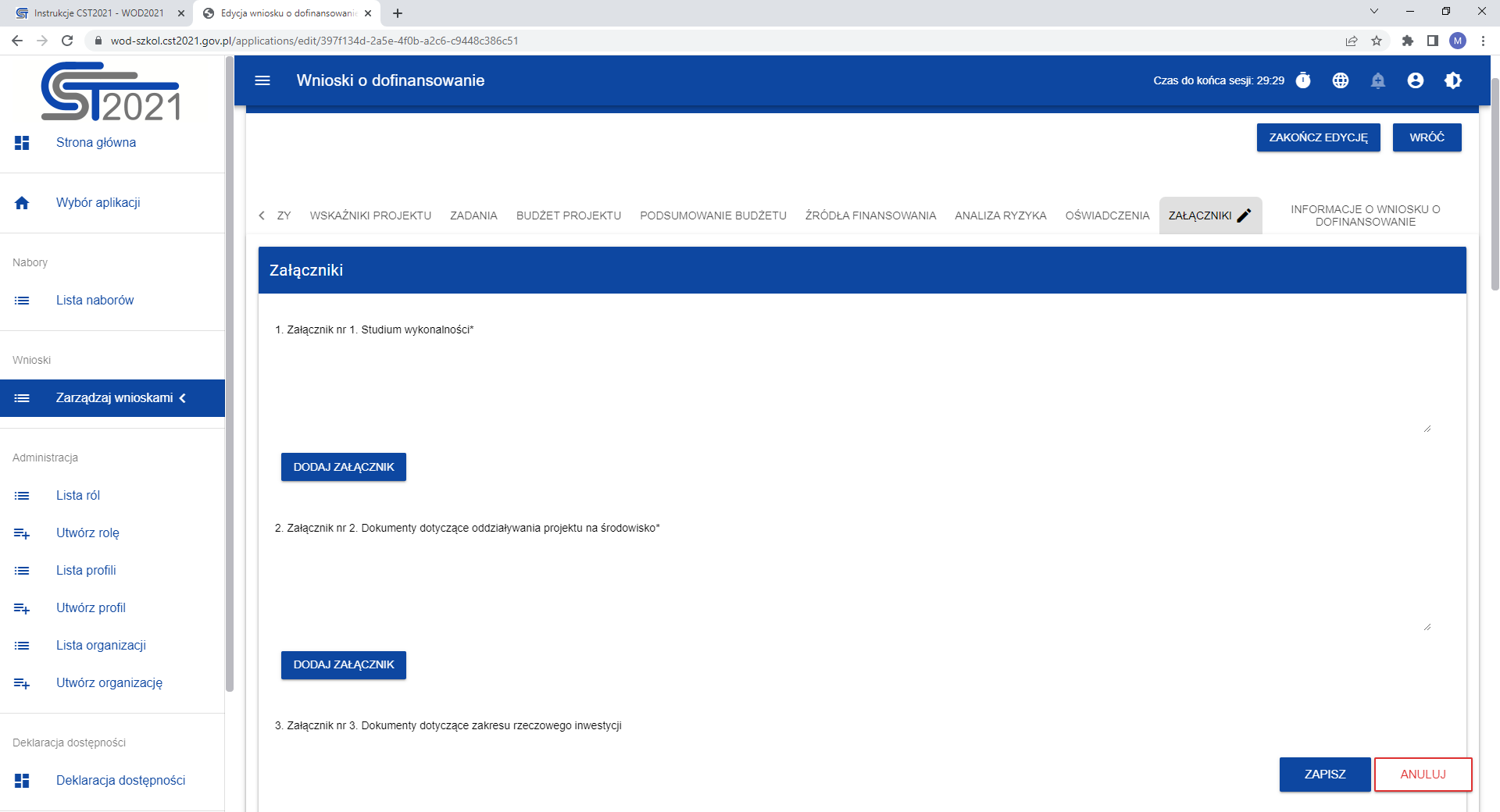 Każdy załącznik do formularza wniosku musi stanowić jeden plik o rozmiarze nieprzekraczającym 25MB, a w przypadku większej liczby dokumentów składających się na dany załącznik, wymagane będzie dostarczenie pliku w formacie ZIP, RAR lub równoważnym
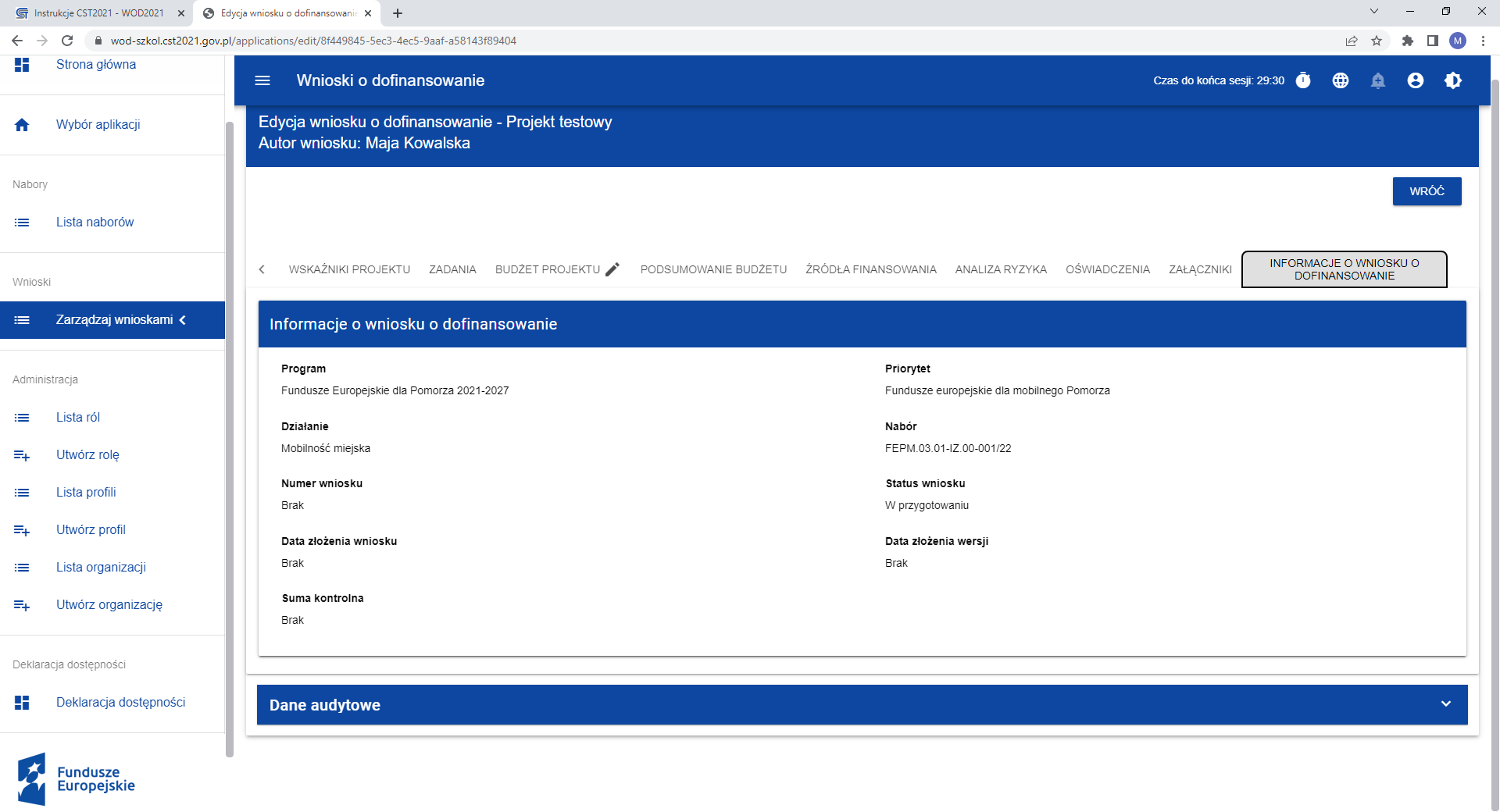 KROK 6. PRZESYŁANIE WNIOSKU O DOFINANSOWANIE
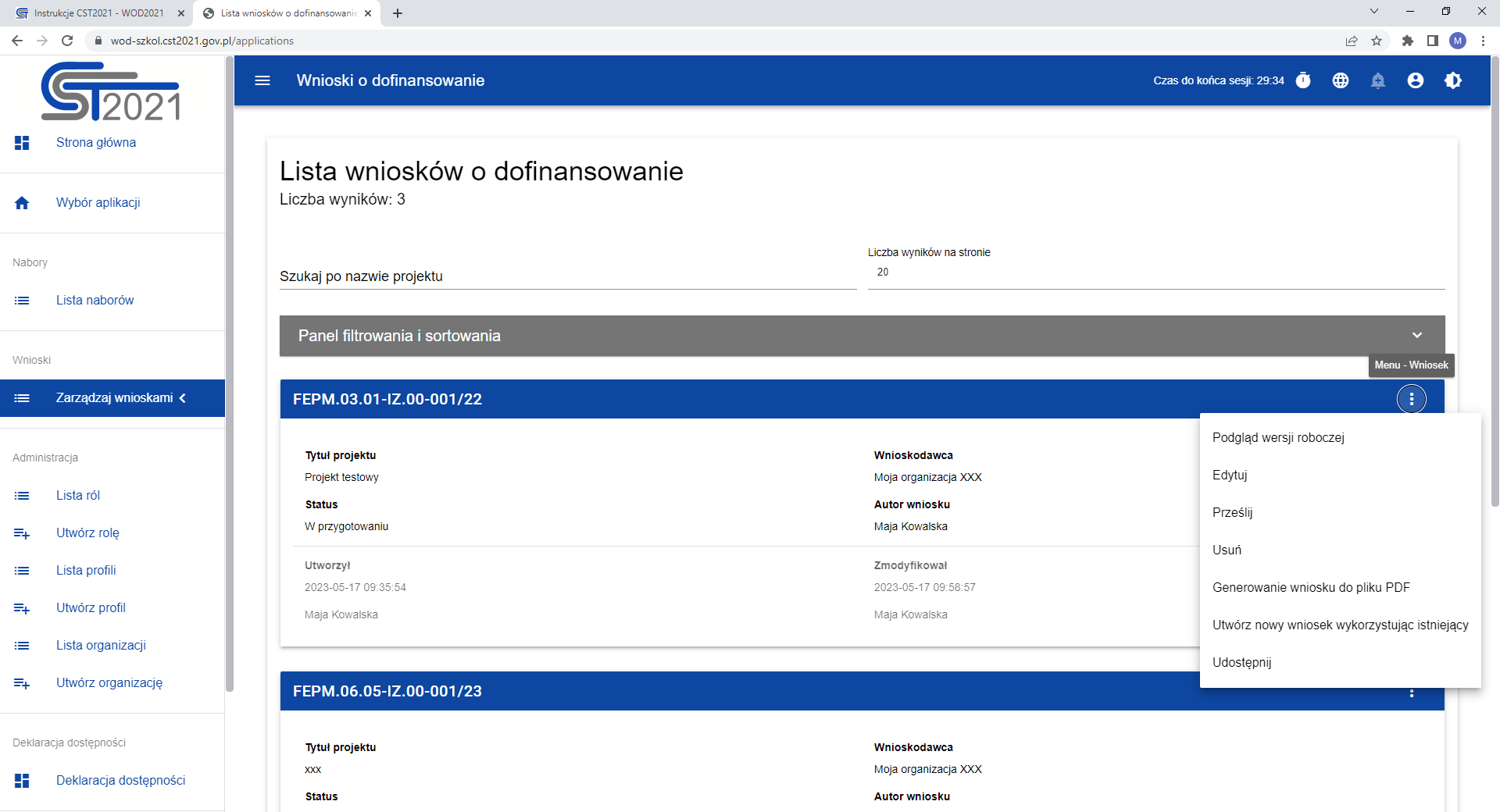 KROK 6. PRZESYŁANIE WNIOSKU O DOFINANSOWANIE
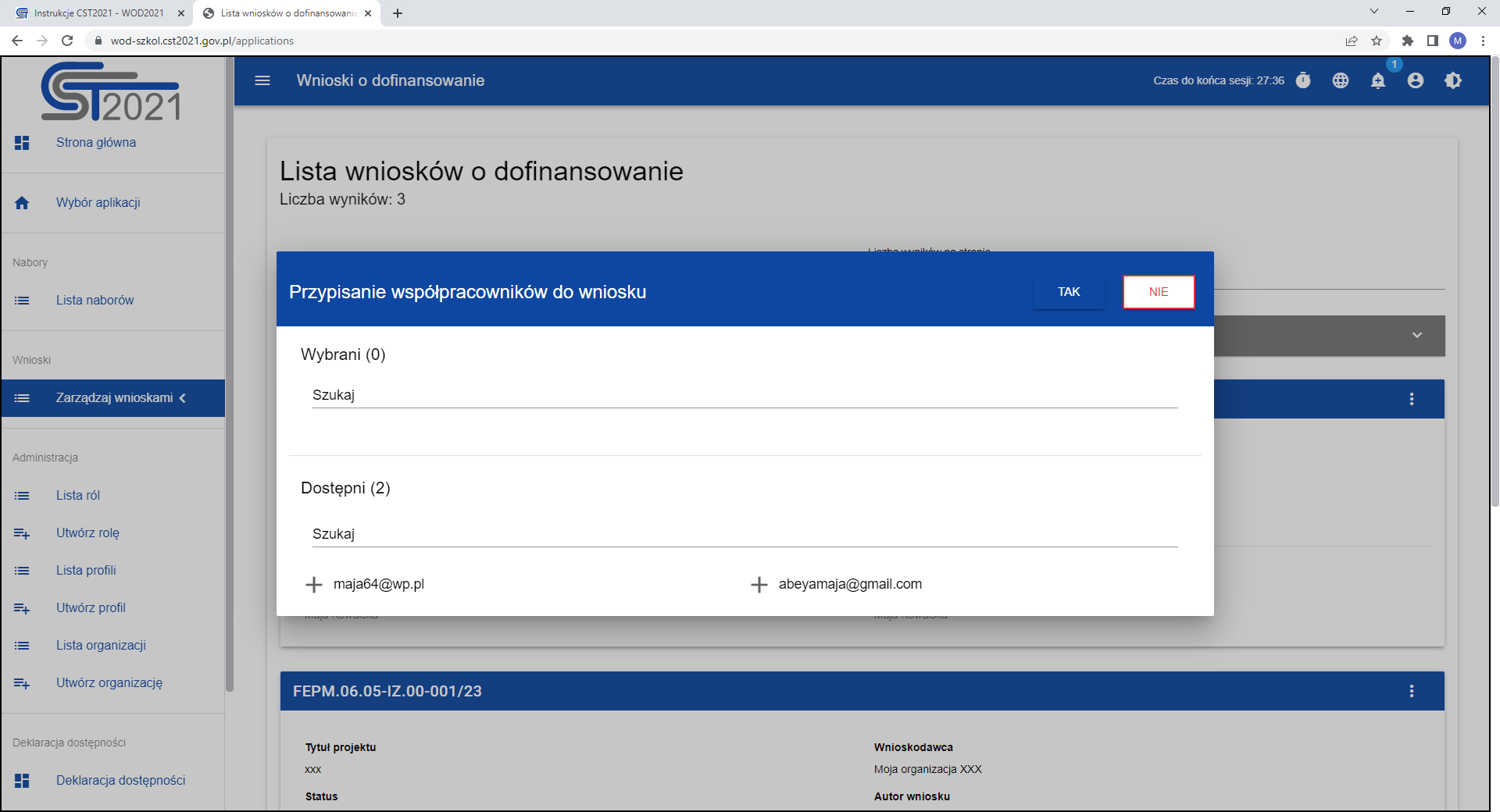 Załączniki do formularza wniosku o dofinansowanie
Załącznik nr 1. Studium Wykonalności + analiza finansowa *.xlsx;
Załączniki nr 2. Dokumenty dotyczące oddziaływania projektu na środowisko, w tym:
Załącznik nr 2.1 Informacja o wpływie projektu na środowisko,
Załącznik nr 2.2 Dokumenty z procedury oceny oddziaływania na środowisko (jeśli dotyczy),
Załącznik nr 2.3 Zaświadczenie organu odpowiedzialnego za monitorowanie obszarów Natura 2000 (jeśli dotyczy);
Załącznik nr 3. Dokumenty dotyczące zakresu rzeczowego inwestycji (jeśli dotyczy);
Załącznik nr 4. Dokumenty poświadczające zaangażowanie Partnerów w realizację projektu (jeśli dotyczy);
Załącznik nr 5. Dokumenty określające status prawny Wnioskodawcy i Partnerów projektu (jeśli dotyczy);
Załącznik nr 6. Informacje niezbędne do ubiegania się o pomoc de minimis lub pomoc inną niż pomoc de minimis (jeśli dotyczy);
Załączniki nr 7. Oświadczenia Wnioskodawcy;
Załącznik nr 9. Załączniki dodatkowe (jeśli dotyczy).
Sposób składania załączników do wniosku
Załączniki tylko w formie elektronicznej;
Wszystkie załączniki wytworzone przez Beneficjenta muszą być podpisane elektronicznie;
Dany załącznik do wniosku co do zasady musi stanowić jeden plik o rozmiarze nieprzekraczającym 25MB – w przypadku większej liczby dokumentów składających się na dany załącznik wymagane będzie dostarczenie pliku w formacie ZIP, RAR lub równoważnym, w którym zostaną one spakowane.
Studium Wykonalności
1.	Uzasadnienie i opis zakresu rzeczowego projektu	
1.1.	Opis potrzeby realizacji projektu	
1.2.	Analiza różnych wariantów realizacji projektu i jego identyfikacja	
1.3.	Szczegółowy opis przedmiotu projektu	
1.4.	Zgodność projektu z logiką interwencji Programu
2.	Uwarunkowania realizacji projektu	
2.1.	Opis wnioskodawcy i realizatorów projektu		
2.2.	Opis sposobu realizacji i zarządzania projektem
2.3.	Zgodność projektu z zasadami horyzontalnymi
3.	Analiza finansowa projektu	
3.1.	Określenie założeń do analizy finansowej
3.2. 	Analiza finansowa	
4.	Analiza kosztów i korzyści	
5.   	Analiza ryzyka i wrażliwości (dla projektów o wartości powyżej 50 mln zł)
Analiza finansowa, Analiza kosztów i korzyści oraz Analiza ryzyka => NIE JEST WYMAGANA dla projektów typu 7 i 8
7. Budowa, rozbudowa systemów monitorowania, wczesnego ostrzegania i prognozowania wystąpienia zagrożeń naturalnych, a także szybkiego reagowania. 8. Zakup specjalistycznego wyposażenia oraz budowa, rozbudowa infrastruktury, niezbędnych w celu prowadzenia akcji ratowniczych oraz usuwania skutków katastrof naturalnych lub awarii chemiczno-ekologicznych dla jednostek ochotniczych straży pożarnych włączonych do Krajowego Systemu Ratowniczo-Gaśniczego.
1. Studium Wykonalności
1.1.	Opis potrzeby realizacji projektu
Należy wykazać pilność realizacji projektu, problemy interesariuszy, problemy jakie projekt będzie rozwiązywał, ponadto:	
W przypadku, gdy projekt dotyczy indywidualnych rozwiązań w zakresie adaptacji do zmian klimatu przygotowanych przez np. właścicieli domów jednorodzinnych, wspólnoty mieszkaniowe (tj. 4 typ projektu Działania 2.9.) należy wykazać i uzasadnić, że projekt realizowany jest w ramach programu opracowanego i wdrażanego przez gminę lub stowarzyszenie (w tym stowarzyszenie założone przez mieszkańców).
W przypadku, gdy projekt obejmuje budowę, rozbudowę kanalizacji deszczowej (tj. 4 typ projektu Działania 2.9.) należy wykazać i uzasadnić, że projekt wynika z właściwego dla miejsca jego realizacji miejskiego planu adaptacji do zmian klimatu lub gminnego programu ochrony środowiska , tj. czy projekt wpisuje się w cele programu, a konieczność jego realizacji wynika z diagnozy dla obszaru, na którym będzie realizowany.
W przypadku, gdy projekt dotyczy budowli przeciwpowodziowych (tj. 6 typ projektu Działania 2.9.) należy wykazać i uzasadnić, że projekt jest zlokalizowany na obszarze wyznaczonym na mapie zagrożenia powodziowego (MZP) i mapie ryzyka powodziowego (MRP) właściwych dla miejsca jego realizacji.
Mapy dostępne pod linkiem:
https://www.isok.gov.pl/hydroportal.html
[Speaker Notes: np. indywidualnych systemów zatrzymywania, zagospodarowania i wykorzystania wód opadowych i roztopowych w miejscu ich powstawania, zielonych podwórek, zielonych dachów i ścian budynków, ogrodów deszczowych]
1. Studium Wykonalności
1.3.	Szczegółowy opis przedmiotu projektu



Zadania planowane w ramach projektu
Wyposażenie
Działania uzupełniające (np. działania dla typów projektu 1 - 6 lub działania edukacyjne dotyczące podnoszenia poziomu wiedzy w zakresie zmian klimatycznych)
Działania promocyjne
Rozwiązania techniczno-technologiczne z przedstawieniem zakresu, skali, parametrów technicznych i kosztowych
Nakłady inwestycyjne (z podziałem na koszty kwalifikowalne, niekwalifikowalne, dofinansowanie)
Wymagane zezwolenia realizacyjne (np. pozwolenie na budowę, zgłoszenie budowy, brak wymogu uzyskania zezwolenia)
Analiza wystąpienia/nie wystąpienia pomocy publicznej z podziałem na wydatki objęte i nie objęte zasadami pomocy publicznej/pomocy de minimis (nie dotyczy typów projektu 7 i 8)
Lokalizacja projektu wraz z numerami działek
Szczegółowe uwarunkowania określone dla Działania 2.9
Treść rozdziału 1.3. Szczegółowy opis przedmiotu projektu będzie stanowić załącznik do umowy o dofinansowanie.
[Speaker Notes: . budowa, rozbudowa systemów monitorowania, wczesnego ostrzegania i prognozowania wystąpienia zagrożeń naturalnych, a także szybkiego reagowania. 
zakup specjalistycznego wyposażenia oraz budowa, rozbudowa infrastruktury jednostek ochotniczej straży pożarnej]
1. Studium Wykonalności
Analiza wystąpienia/nie wystąpienia pomocy publicznej

Analiza powinna zostać dokonana w oparciu o następujące przesłanki (pkt 5.5. regulaminu wyboru projektów):
wsparcie udzielane jest przedsiębiorstwu przez państwo lub ze źródeł państwowych,
wsparcie powoduje uzyskanie przez przedsiębiorstwo przysporzenia na warunkach korzystniejszych od rynkowych,
wsparcie ma charakter selektywny (uprzywilejowuje określone przedsiębiorstwa albo produkcję określonych towarów),
wsparcie grozi zakłóceniem lub zakłóca konkurencję oraz wpływa na wymianę handlową między państwami członkowskimi Unii Europejskiej.
W przypadku, gdy wszystkie powyższe przesłanki są spełnione łącznie wsparcie stanowi pomoc publiczną. Powyższe oznacza, że niewystępowanie przynajmniej jednej z przesłanek sprawia, że wsparcie nie jest pomocą publiczną.
1. Studium Wykonalności
1.4.	Zgodność projektu z logiką interwencji Programu

W ramach niniejszego podrozdziału należy odnieść się do następujących kryteriów strategicznych dla Działania 2.9 Przystosowanie do zmian klimatu:
1.4.1. Profil projektu
1.4.2. Wkład w zakładane efekty
1.4.3. Kompleksowość projektu
1.4.4. Komplementarność projektu
1.4.5. Wartość dodana projektu
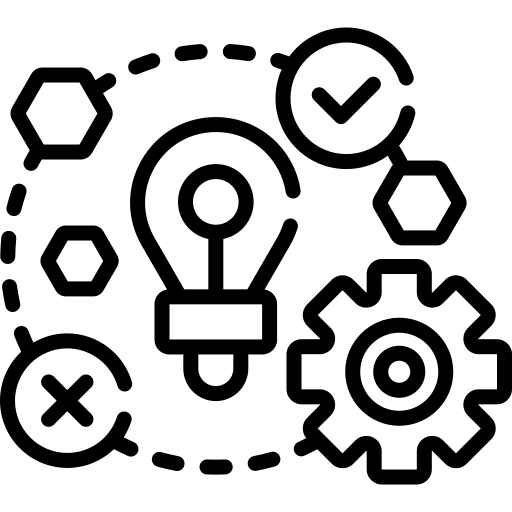 1. Studium Wykonalności
1.4.	Zgodność projektu z logiką interwencji Programu
W ramach niniejszego podrozdziału należy odnieść się do następujących kryteriów strategicznych dla Działania 2.9. Przystosowanie do zmian klimatu:
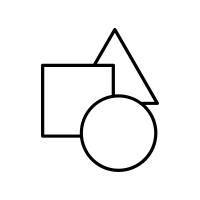 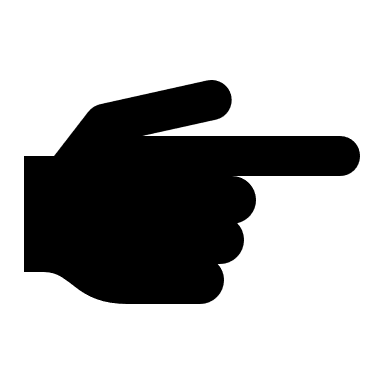 1.4.1. Profil projektu
W szczególności należy opisać, czy i w jakim stopniu w projekcie:
zastosowano elementy błękitno-zielonej infrastruktury, bazujące przede wszystkim na rozwiązaniach opartych na naturze,
zostanie zwiększona pojemność naturalnej retencji oraz pojemność retencyjna zbiorników naturalnych i sztucznych,
zostanie zwiększona powierzchnia terenów zieleni,
powierzchnie nieprzepuszczalne zostaną zastąpione powierzchniami przepuszczalnymi,
wzmocnione zostaną systemy monitorowania, wczesnego ostrzegania i prognozowania wystąpienia zagrożeń naturalnych (jeśli dotyczy),
wzmocnione zostaną systemy szybkiego reagowania oraz służby ratownicze (jeśli dotyczy).
1. Studium Wykonalności
1.4.	Zgodność projektu z logiką interwencji Programu
W ramach niniejszego podrozdziału należy odnieść się do następujących kryteriów strategicznych dla Działania 2.9. Przystosowanie do zmian klimatu :
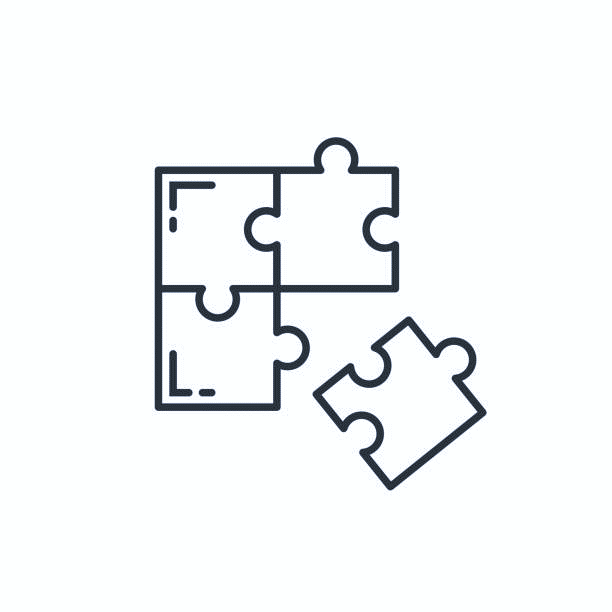 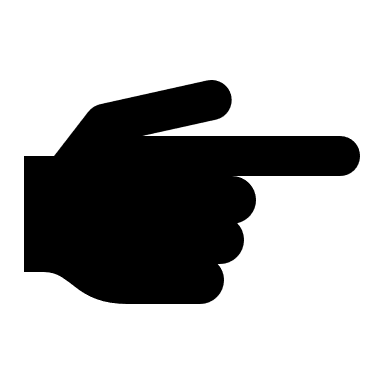 1.4.3. Kompleksowość projektu
W szczególności należy opisać zastosowane w projekcie rozwiązania zwiększające odporność na skutki zmian klimatu oraz poprawiające poziom zabezpieczenia terenu przed zagrożeniami takimi jak:
podtopienia i powodzie,
susze,
długotrwałe upały na obszarach zurbanizowanych (zmniejszanie występowania tzw. wysp ciepła i ich konsekwencji),
huraganowe wiatry i nawałnice,
a także, czy w projekcie zaplanowano rozwiązania z zakresu:
wzmacniania systemów monitorowania, wczesnego ostrzegania i prognozowania wystąpienia zagrożeń naturalnych,
szybkiego reagowania i wzmacniania służb ratowniczych.
1. Studium Wykonalności
1.4.	Zgodność projektu z logiką interwencji Programu
W ramach niniejszego podrozdziału należy odnieść się do następujących kryteriów strategicznych dla Działania 2.9. Przystosowanie do zmian klimatu:
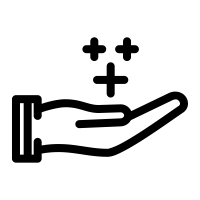 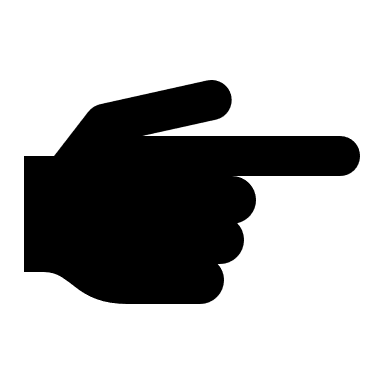 1.4.5. Wartość dodana projektu
W szczególności należy wskazać
czy projekt realizowany jest w ramach projektu w ramach Zintegrowanego Porozumienia Terytorialnego, 
czy w projekcie zastosowano oczekiwane rozwiązania DNSH (nie dotyczy typów projektu 7 i 8),
czy w ramach projektu przewidziano możliwość współpracy, polegającej na włączeniu podmiotów z innych państw członkowskich UE lub spoza UE we wdrażanie planów adaptacji do zmian klimatu? (nie dotyczy typów projektu 7 i 8)
[Speaker Notes: „Analiza spełniania zasady DNSH dla projektu programu Fundusze Europejskie dla Pomorza 2021-2027”, w szczególności dotyczące ochrony terenów zieleni takich jak:
wprowadzanie gatunków roślin będzie oparte przede wszystkim na nasadzeniach gatunków rodzimych z uwzględnieniem lokalnych warunków klimatycznych i siedliskowych,
maksymalizacja ochrony istniejącej roślinności (zwłaszcza wysokiej).]
1. Studium Wykonalności
1.4.	Zgodność projektu z zasadami horyzontalnymi
W powyższym podrozdziale należy odnieść się do następujących zagadnień:

W JAKI SPOSÓB PROJEKT JEST ZGODNY:

z zasadą równości szans i niedyskryminacji, w tym dostępności dla osób z niepełnosprawnościami
z zasadą równości kobiet i mężczyzn
z Kartą Praw Podstawowych Unii Europejskiej
z Konwencją o Prawach Osób Niepełnosprawnych
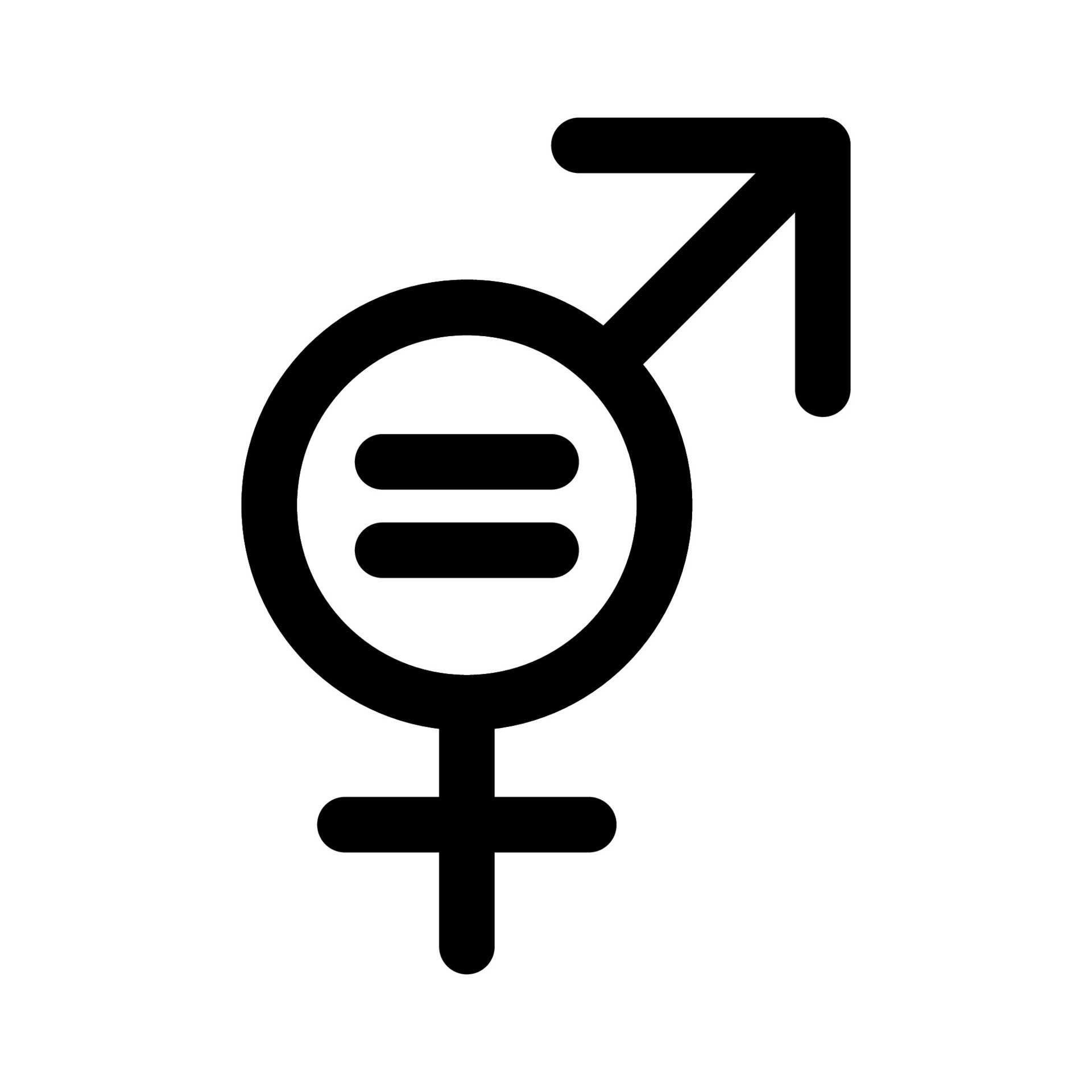 1. Studium Wykonalności
1.4.	Zgodność projektu z zasadami horyzontalnymi
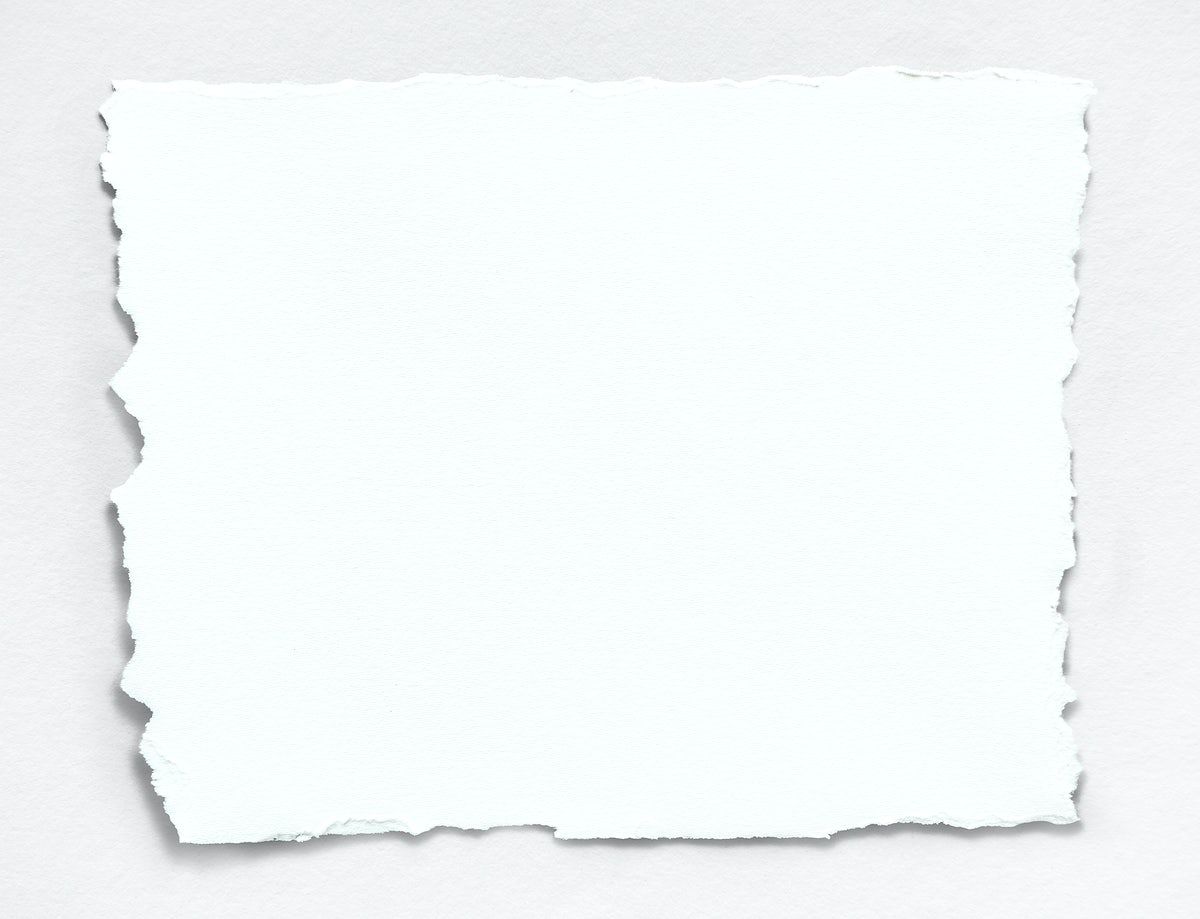 Projekt powinien opierać się na  projektowaniu uniwersalnym,  zarówno w zakresie dostępności architektonicznej, jak i cyfrowej, uwzględniając standardy dostępności dla polityki spójności 2021-2027, przy jednoczesnym poszanowaniu środowiska naturalnego. 
W projekcie powinny być podjęte działania zapewniające równości szans kobiet i mężczyzn, co w praktyce może oznaczać zapewnienie kobietom i mężczyznom możliwości korzystania na równych zasadach z produktów i usług przedmiotowego projektu. Kobiety i mężczyźni, osoby o różnych poglądach politycznych, wyznaniach, osoby z niepełnosprawnościami powinny mieć równy dostęp do przedmiotu projektu, a także możliwość równego udziału w projekcie, zarówno na etapie jego realizacji jak i eksploatacji. Równość ta może być zapewniona poprzez  dbałość o wyrównywanie szans w zatrudnieniu, wysokości wynagrodzeń i emerytur, promowanie godzenia życia zawodowego i prywatnego, stosowanie rozwiązań architektonicznych, zapewniających dostęp szerokiej grupie odbiorców, itp. a także poprzez działania zmierzające do ochrony środowiska naturalnego. 
W projekcie powinien być zapewniony dostępu do usług świadczonych w ogólnym systemie gospodarczym dla szerokiej grupy odbiorców przy jednoczesnym zapewnieniu ochrony środowiska i zrównoważonego rozwoju.
W projekcie należy podać konkretne przykłady rozwiązań świadczących o spełnieniu wszystkich wymaganych zasad.
W projekcie należy pamiętać o osobach z niepełnosprawnościami.
2. Dokumenty dotyczące oddziaływania projektu na środowisko
Załącznik 2.1  Informacja o wpływie projektu na środowisko;
Załącznik 2.2. Dokumenty z procedury oceny oddziaływania na środowisko;
Załącznik 2.3. Zaświadczenie organu odpowiedzialnego za monitorowanie obszarów Natura 2000 wraz z mapą wskazującą lokalizację (zadania) projektu i najbliższe obszary sieci Natura 2000 plus kompletny wniosek (formularz i informację o przedsięwzięciu), na podstawie którego uzyskano zaświadczenie Natura 2000.
[Speaker Notes: uzyskały DŚU
wymagały przeprowadzenia oceny naturowej
posiadają nieinfrastrukturalny charakter (w całości).]
3. Dokumenty dotyczące zakresu rzeczowego realizacji inwestycji
Pozwolenie na budowę należy dostarczyć w przypadku, gdy zamierzenie inwestycyjne wymaga uzyskania takiego pozwolenia zgodnie z ustawą z dnia 7 lipca 1994 r. Prawo budowlane.
Zgłoszenie zamiaru wykonywania robót budowlanych niewymagających pozwolenia na budowę należy dostarczyć w przypadku, gdy zamierzenie inwestycyjne nie wymaga uzyskania pozwolenia na budowę zgodnie z ustawą z dnia 7 lipca 1994 r. Prawo budowlane oraz przeprowadzenia zgodnie z art. 59 ustawy OOŚ oceny oddziaływania na środowisko i/lub oceny oddziaływania na obszar Natura 2000.
Ponadto w ramach naboru dla Działania 2.9 Przystosowanie do zmian klimatu nie dopuszcza się składania projektów realizowanych w trybie „zaprojektuj i wybuduj”, tj. w oparciu o program funkcjonalno-użytkowy sporządzony zgodnie z Rozporządzeniem Ministra Rozwoju Technologii z dnia 20 grudnia 2021 r. w sprawie szczegółowego zakresu i formy dokumentacji projektowej, specyfikacji technicznych wykonania i odbioru robót budowlanych oraz programu funkcjonalno-użytkowego. w przypadku konieczności uzyskania ZRID wystarczy dołączyć wniosek o jego wydanie.
Dokumenty dotyczące zakresu rzeczowego inwestycji Wnioskodawca musi dostarczyć najpóźniej 3 miesiące od daty publikacji informacji o wynikach postępowania w sprawie wyboru projektów do dofinansowania w ramach naboru dla Działania 2.9 Przystosowanie do zmian klimatu programu regionalnego FEP 2021-2027.
4. Dokumenty poświadczające zaangażowanie partnerów w realizację projektu
Partnerem w projekcie może być wyłącznie podmiot wymieniony w Działaniu SZOP;
 Zdefiniowana minimalna zawartość umowy partnerskiej, w szczególności:
przedmiot porozumienia albo umowy;
prawa i obowiązki stron;
zakres i formę udziału poszczególnych Partnerów w projekcie, w tym zakres realizowanych przez nich zadań;
Partner wiodący uprawniony do reprezentowania pozostałych Partnerów projektu;
sposób przekazywania dofinansowania na pokrycie kosztów ponoszonych przez poszczególnych Partnerów projektu, umożliwiający określenie kwoty dofinansowania udzielonego każdemu z Partnerów;
sposób postępowania w przypadku naruszenia lub niewywiązania się stron z porozumienia lub umowy.
5. Dokumenty określające status prawny wnioskodawcy i partnerów projektu
Załącznik wymagany jest w celu potwierdzenia statusu prawnego Wnioskodawcy i Partnerów projektu;
Dokument nie jest wymagany, gdy można go uzyskać z ogólnodostępnego rejestru;
Załącznik nie jest wymagany np. dla jednostek samorządu terytorialnego.
6. Informacje niezbędne do ubiegania się o pomoc de minimis lub pomoc inną niż pomoc de minimis
Załącznik nr 6.1a Oświadczenie o uzyskanej pomocy de minimis;
Załącznik nr 6.1b Formularz informacji przedstawianych przy ubieganiu się o pomoc de minimis;
Załącznik nr 6.1.c Formularz informacji niezbędnych do udzielenia pomocy de minimis dla przedsiębiorców świadczących usługi w ogólnym interesie gospodarczym; 
Załącznik nr 6.2 Formularz informacji przedstawianych przy ubieganiu się o pomoc inną niż pomoc w rolnictwie lub rybołówstwie, pomoc de minimis lub pomoc de minimis w rolnictwie lub rybołówstwie;
Załącznik nr 6.3 Oświadczenie wnioskodawcy o statusie MŚP (wraz z trzema załącznikami);
Załącznik nr 6.4 Oświadczenie Wnioskodawcy o niedokonaniu przeniesienia zakładu oraz zobowiązanie do niedokonywania przeniesienia zakładu
Oświadczenia wnioskodawcy
Załącznik nr 7.1 „Oświadczenie o złożeniu wniosku w aplikacji WOD2021”;
Załącznik nr 7.2 „Oświadczenie, iż projekt nie został zakończony w rozumieniu art. 63 ust. 6 rozporządzenia ogólnego”;
Załącznik nr 7.3 „Oświadczenie o realizacji projektu zgodnie z prawem” (jeśli dotyczy);
Załącznik nr 7.4 „Oświadczenie o udzielaniu informacji na potrzeby ewaluacji”;
Załącznik nr 7.5 „Oświadczenie o zgodzie na korespondencję elektroniczną”;
Załącznik nr 7.6 „Oświadczenie o zapoznaniu się z regulaminem wyboru projektów”;
Załącznik nr 7.7 „Oświadczenie dotyczące przetwarzania danych osobowych (RODO)”.
Oświadczenia wnioskodawcy – uzupełnienia/poprawki
Załącznik nr 7.1 „Oświadczenie o złożeniu wniosku w aplikacji WOD2021”;
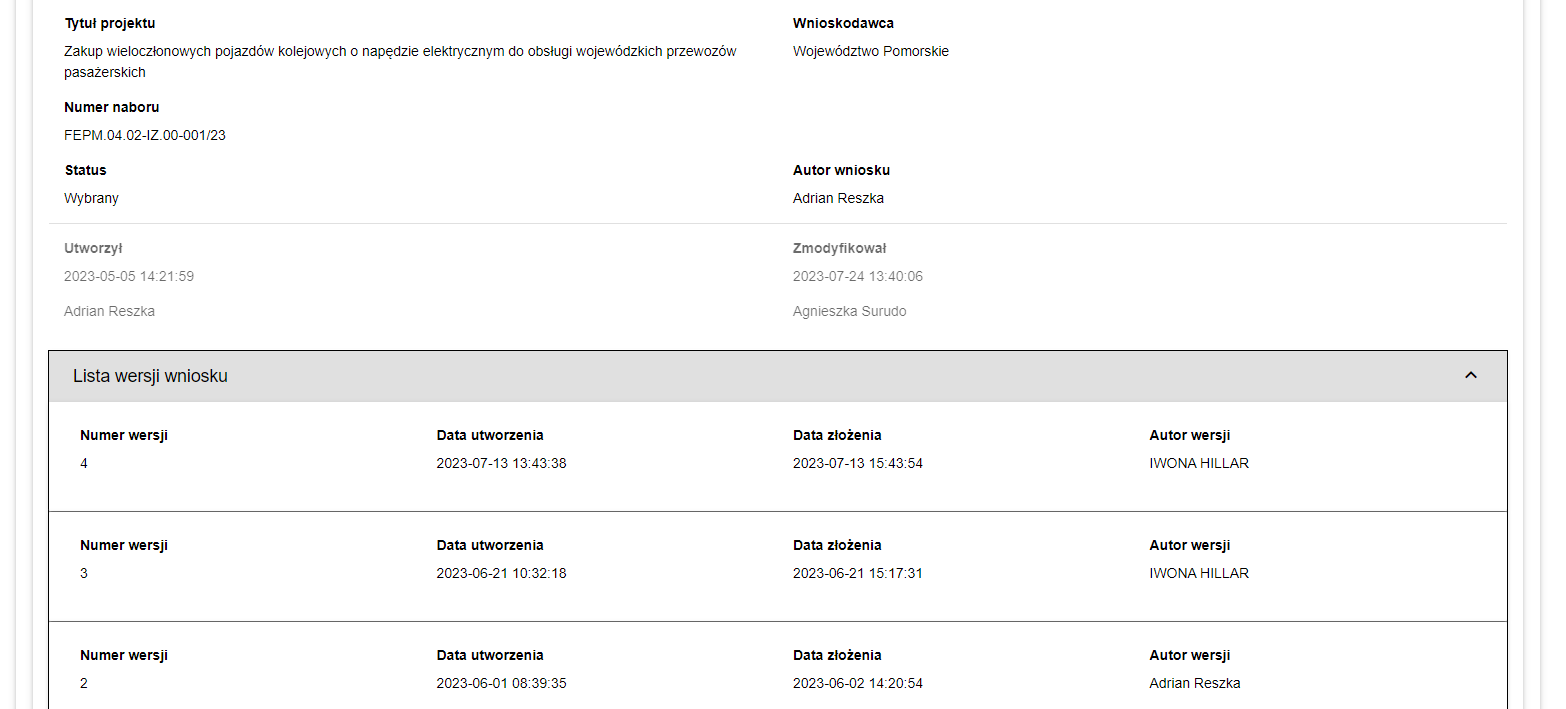 Zwiększenie powierzchni zielonej w miejscowości A
FEPM.00.00-IZ-001/23
Jan Kowalski
W ocenie
Jan Kowalski
Janina Iksińska
Jan Kowalski
Jan Kowalski
Załączniki dodatkowe
Załączniki przedstawiające dodatkowe informacje o projekcie; 
Jeśli załączniki do formularza wniosku o dofinansowanie wymienione wcześniej, mimo spakowania, nie mogą zostać dołączone jako jeden plik w odpowiednim punkcie ze względu na jego rozmiar, należy je dołączyć jako załączniki dodatkowe;
Jeżeli z przedłożonych dokumentów nie wynika, że osoba lub osoby, które złożyły podpis na Oświadczeniu o złożeniu wniosku w aplikacji WOD są osobami uprawnionymi do reprezentowania Wnioskodawcy, należy załączyć dodatkowy dokument potwierdzający posiadanie przez te osoby takiego prawa.
Podsumowanie
WNIOSEK – aplikacja WOD2021:

SEKCJA Informacja o projekcie:
Data rozpoczęcia i zakończenia projektu wszędzie ta sama, nawet dla zadania/zadań;
Opis projektu w Sekcji Informacja o projekcie => podajemy Typ/Typy projektu  
SEKCJA Wnioskodawca i Realizatorzy: 
Możliwość odzyskania VAT = NIE DOTYCZY;
SEKCJA Wskaźniki projektu
Dla wskaźnika rezultatu podajemy wartość bazową (jeśli dotyczy);
SEKCJA Zadania
Nazwa zadania = Tytuł projektu, dla projektów bez partnera;
Opis i uzasadnienie zadania => opis działań planowanych do realizacji w ramach NAZWY KOSZTU; 
SEKCJA Budżet projektu
Nazwa kosztu = Nazwa kosztu zgodna z załącznikiem Zasady przygotowania sekcji  
                                                                     IV Zadania i V Budżet projektu w WOD2021... 
Realizator = Wnioskodawca, dla projektów bez partnera
50
Podsumowanie
1. STUDIUM WYKONALNOŚCI:
Rozdział 1.3. Szczegółowy opis przedmiotu projektu => będzie stanowić załącznik do umowy o dofinansowanie;
Pamiętajmy o szczegółowej analizie pomocy publicznej i odniesieniu się do posiadanych/wymaganych zezwoleń realizacyjnych

2.1 INFORMACJA O WPŁYWIE PROJEKTU NA ŚRODOWISKO
W punkcie A1 piszemy o wszystkich dokumentach środowiskowych, zarówno tych dotyczących decyzji środowiskowej jak i Natura 2000 (jeśli dotyczy);
Odnosimy się do wszystkich punktów/pytań w załączniku
51
Dziękuję za uwagę
Maja Remizowicz
Departament Programów Regionalnych
Urząd Marszałkowski Województwa Pomorskiego